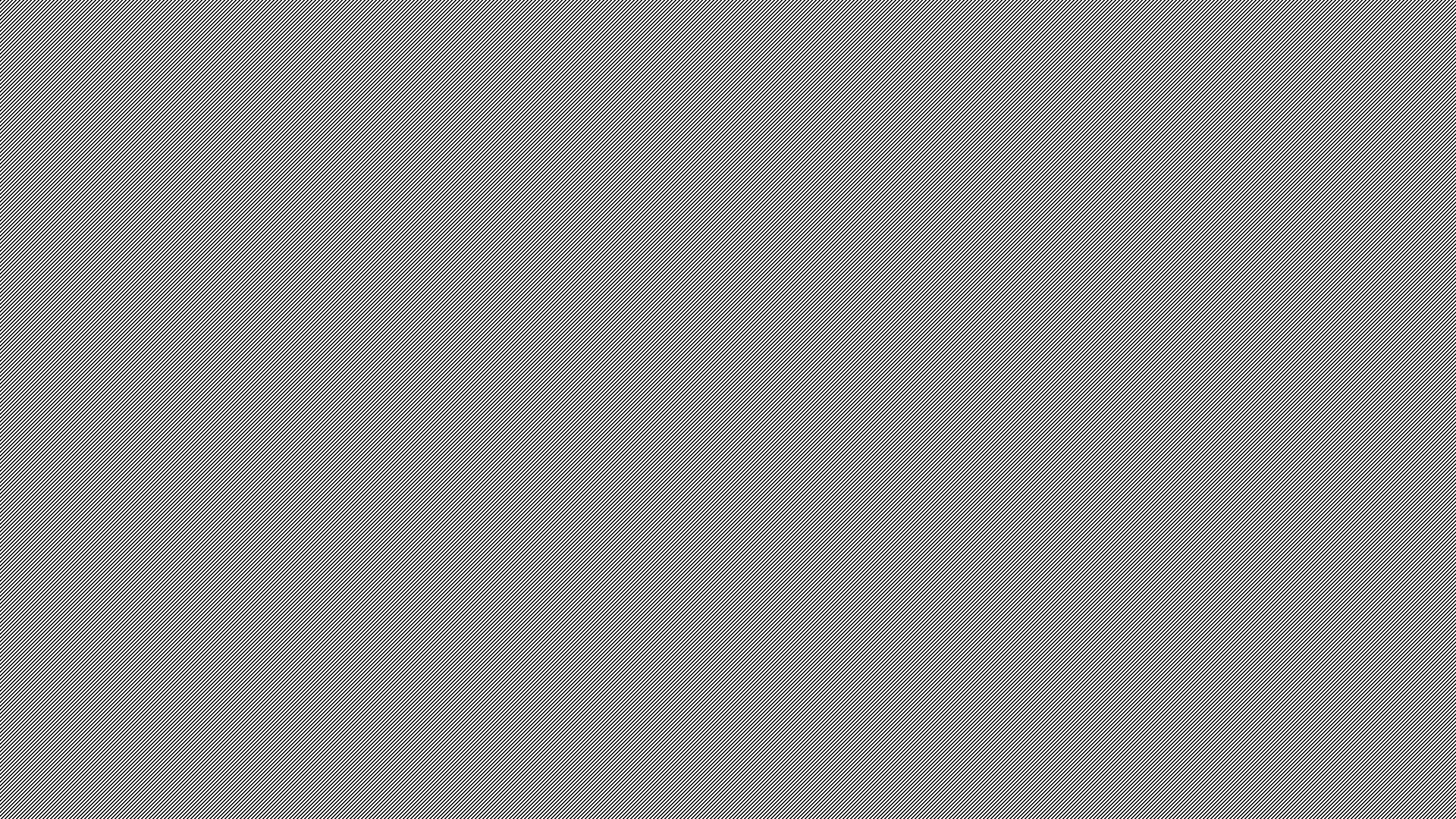 Victim Assistance Grants RFP Technical Assistance Workshop
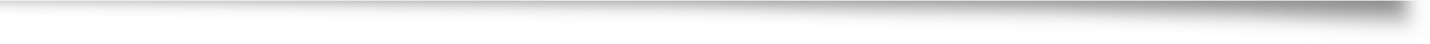 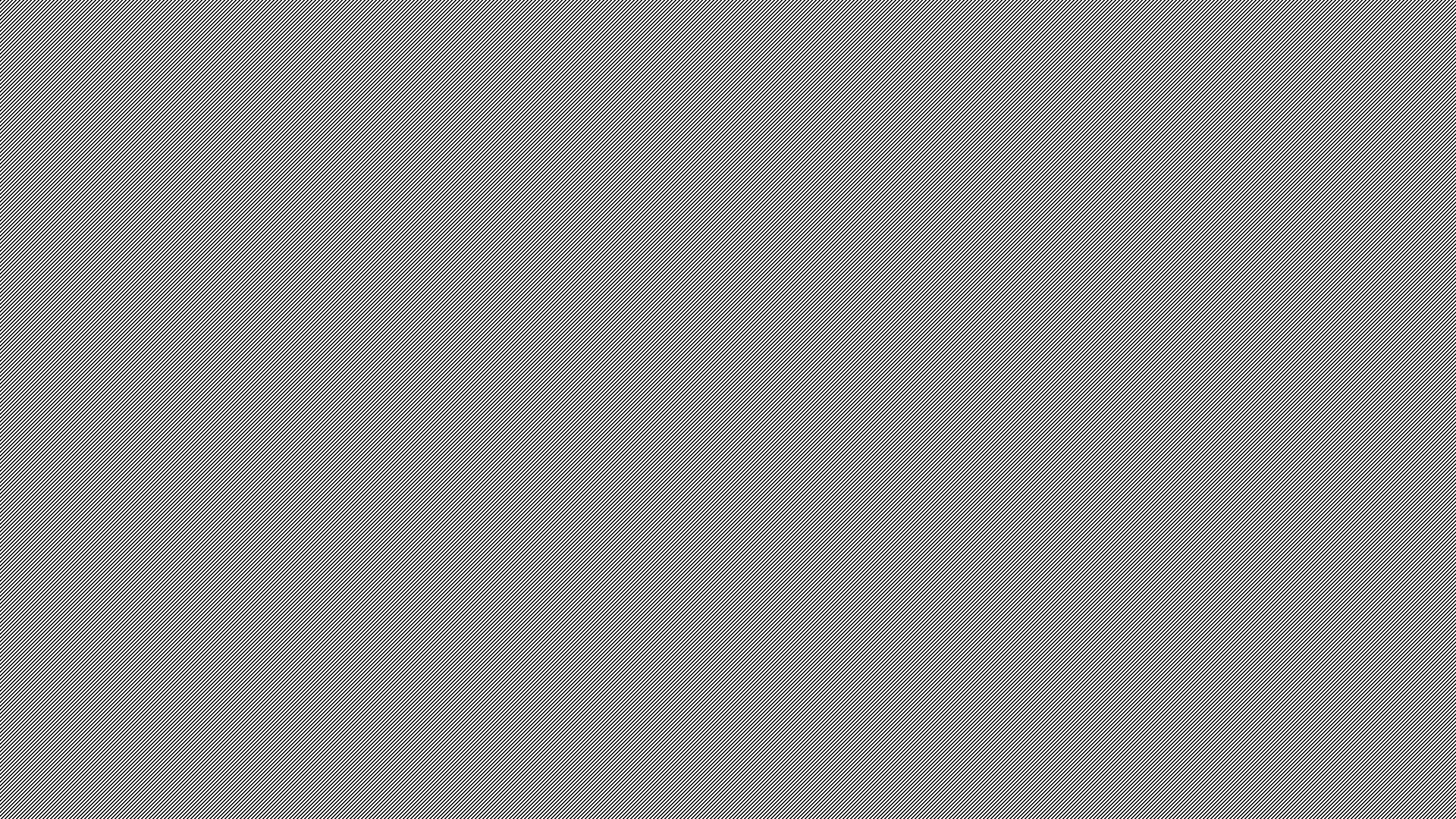 Housekeeping
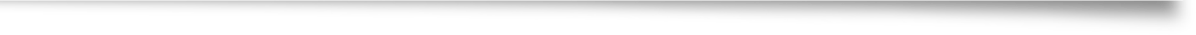 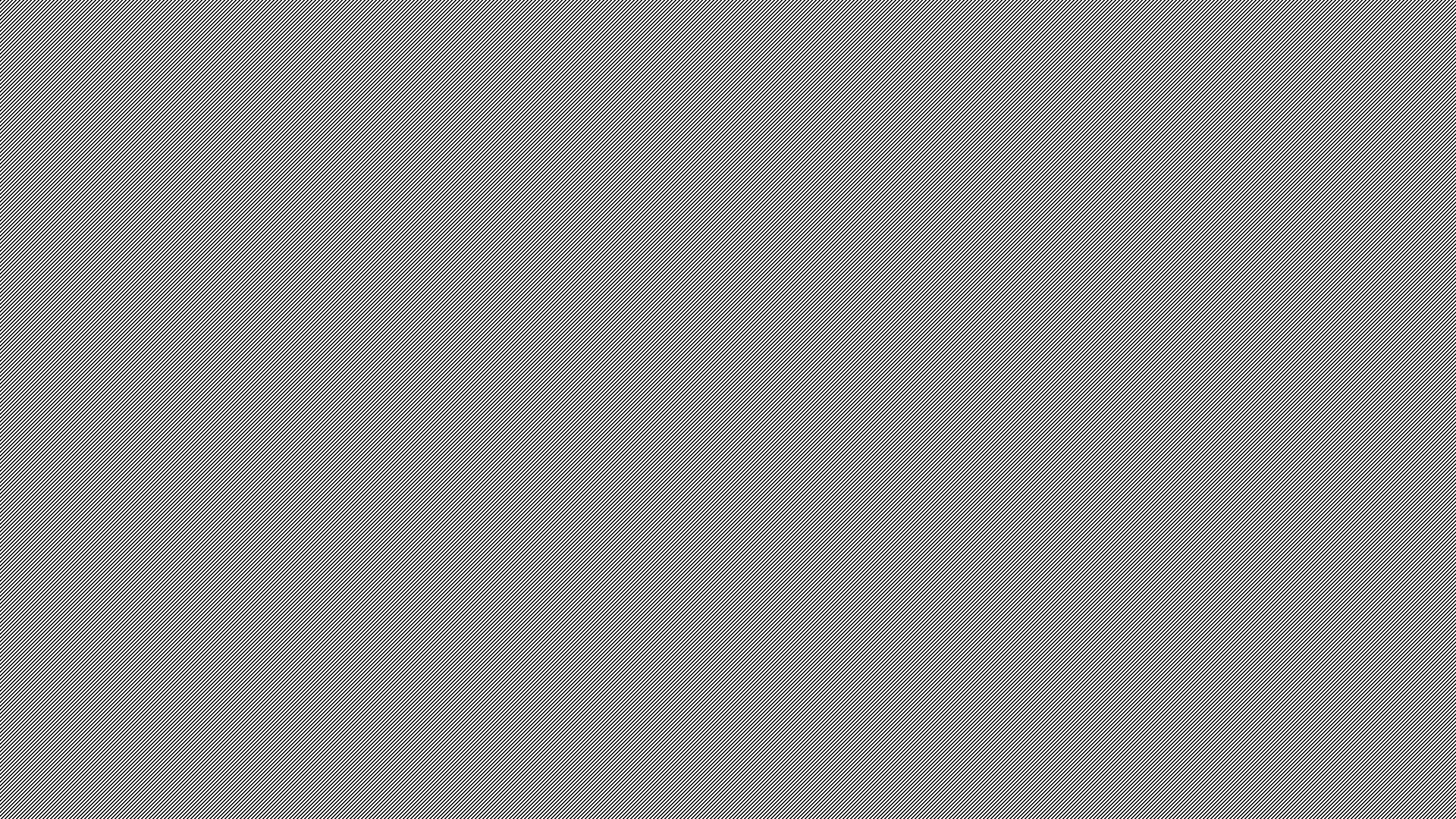 Who is VJA?
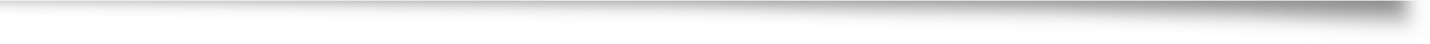 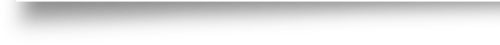 The Victim Justice and Assistance (VJA) projects are managed by the Office of Intergovernmental Services (IGS) within the Arkansas Department of Finance & Administration. VJA manages 205 grants throughout Arkansas.
VJA Mission Statement
The Victim Justice and Assistance project is dedicated to achieving the goals of the VOCA, STOP, & FVPSA Grant projects to see improved community coordination, criminal justice, and the physical, emotional, and financial restoration of crime victims. It is dedicated to building constructive partnerships with subgrant recipients as it provides programmatic and financial oversight of subgrant agreements with focus on project outcomes and accountability.
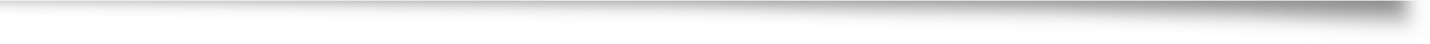 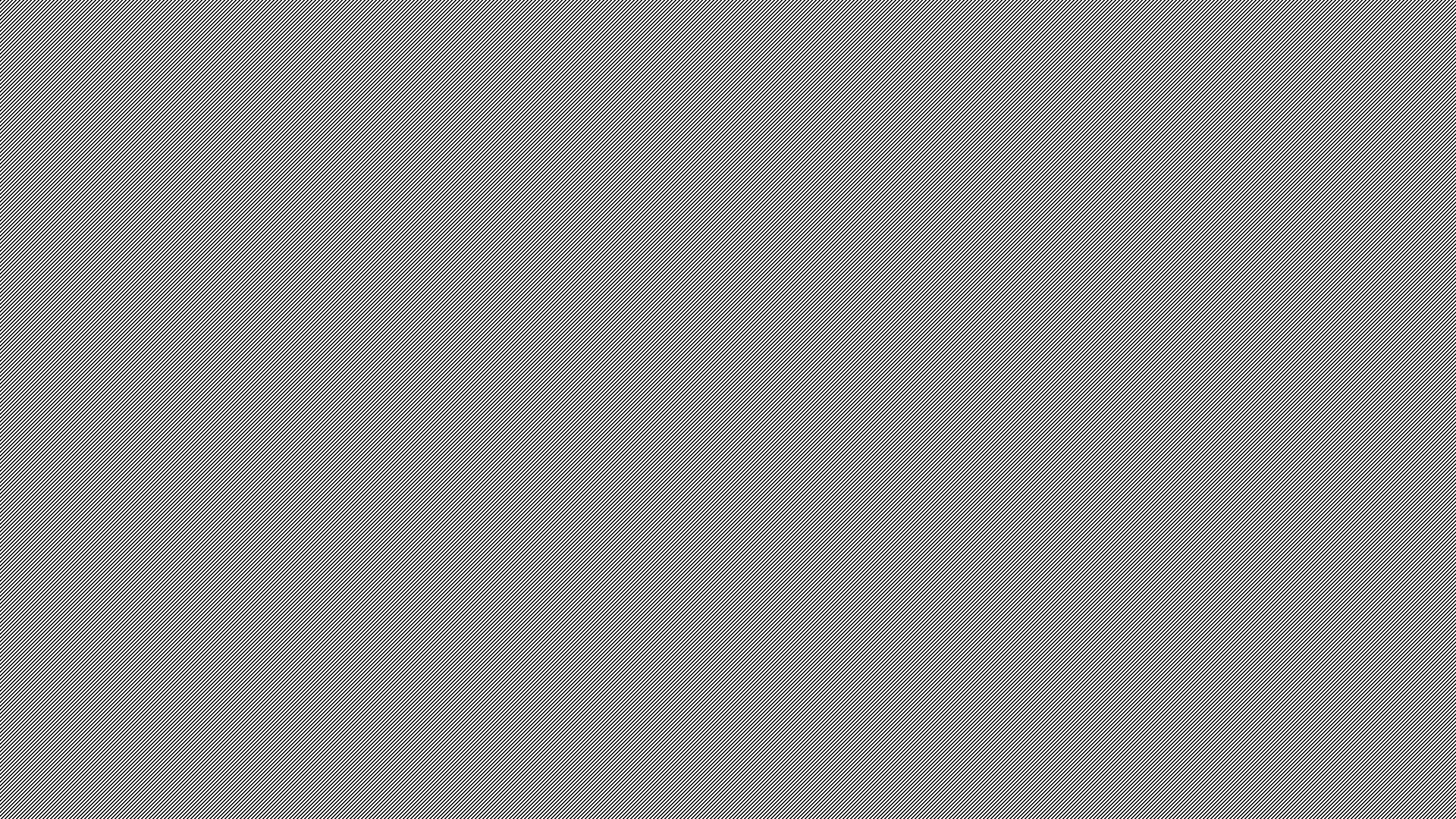 Funding Sources
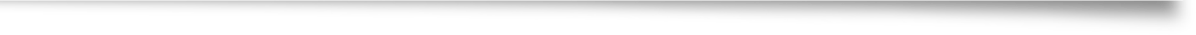 Eligible Organizations
Eligible organizations include those organizations whose sole purpose is to serve crime victims. This includes public and non-profit organizations that have components which offer services to crime victims. Eligible organizations include:
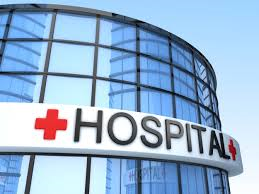 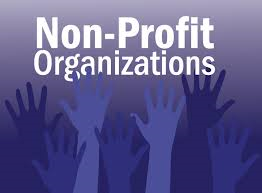 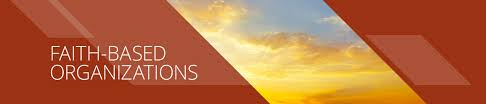 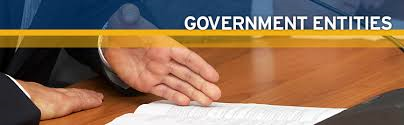 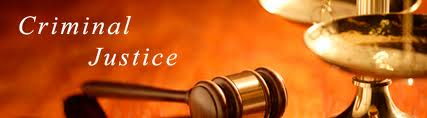 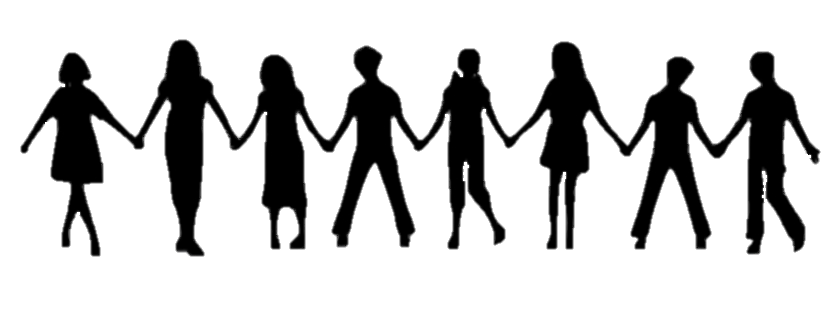 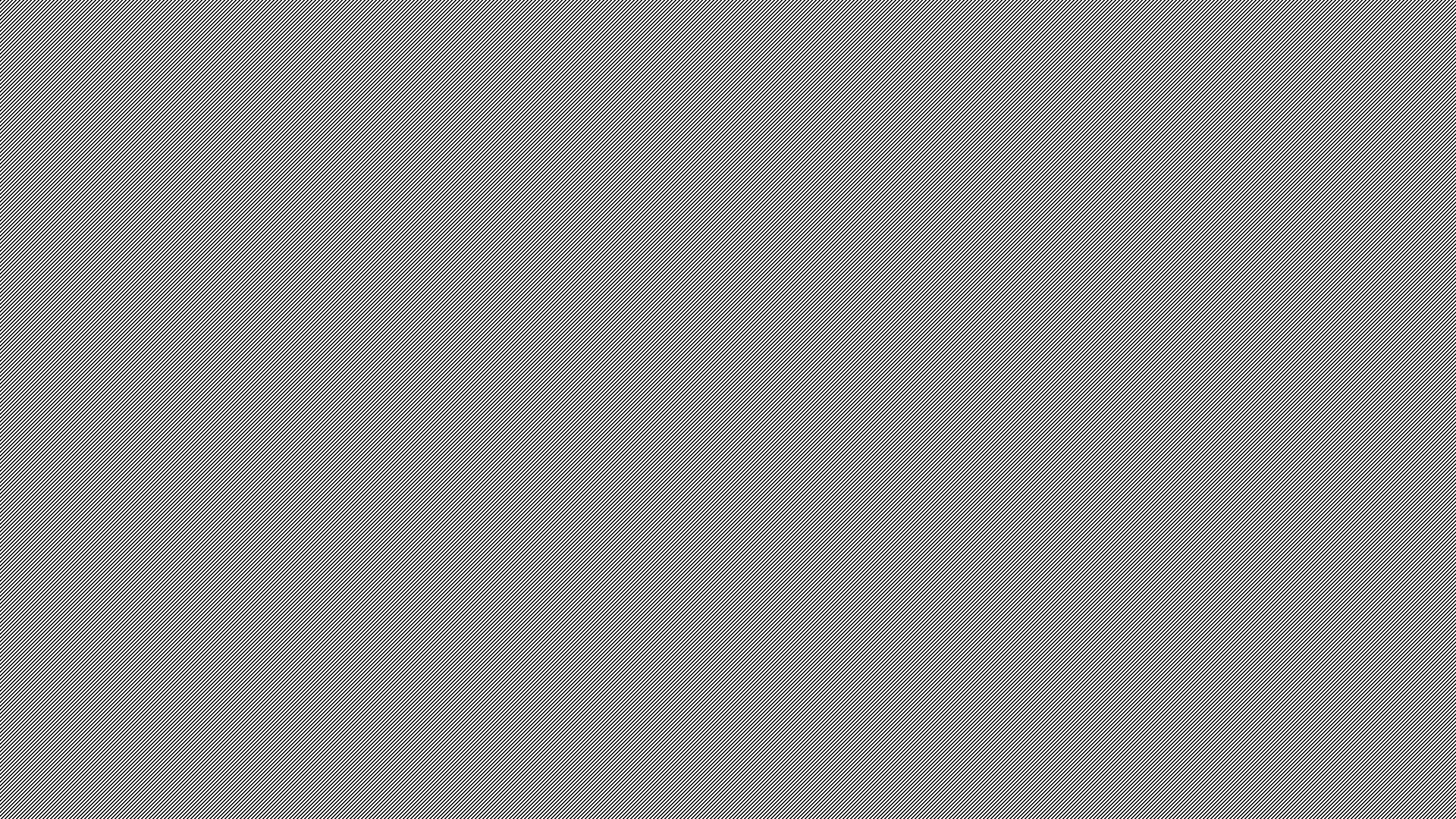 The purpose of FVPSA is to assist in the establishment, maintenance and expansion of projects that:
Prevent incidences of family violence, domestic violence, and dating violence;
Provide immediate shelter, supportive services, and access to community-based projects for victims of family violence, domestic violence, or dating violence, and their dependents; and
Provide specialized services for children exposed to family violence, domestic violence or dating violence including victims who are members of underserved communities.

MATCH REQUIREMENT: The organization must contribute no less than 20% of the federal portion of the project as match.
FVPSA
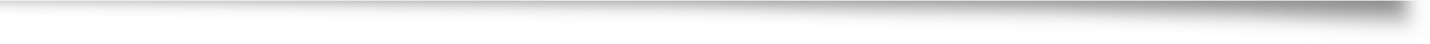 FVPSA Allowable/Unallowable Expenses
ALLOWABLE SERVICES/ACTIVITIES (Not all inclusive)
Emergency Shelter Activities
Outreach and Prevention Services
Employment Training
Legal Advocacy
Transportation
Children’s Counseling and Support Services
UNALLOWABLE SERVICES/ACTIVITIES (Not all inclusive)
Lobbying
Research and Studies
Capital Expenses
Compensation for Victims of Crime
Fundraising
Medical Care
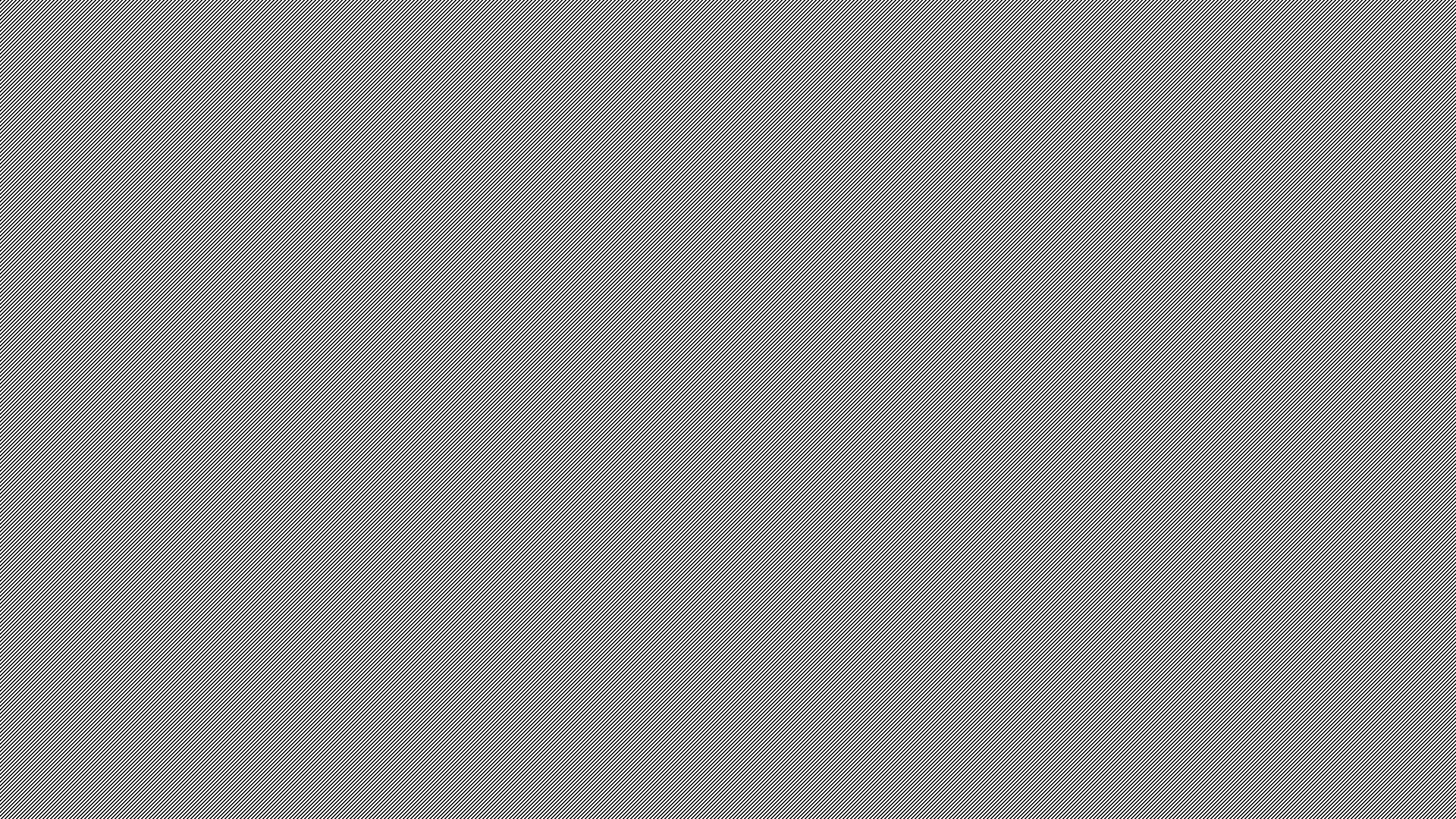 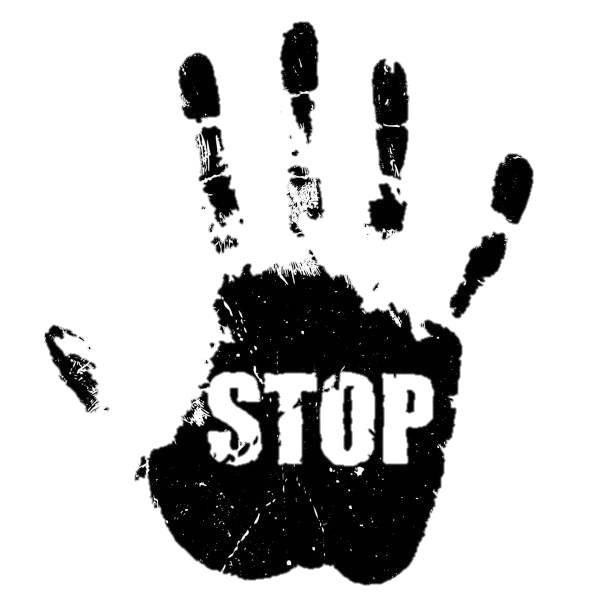 STOP/VAWA
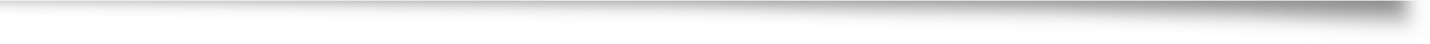 The primary purpose of STOP/VAWA is to develop and strengthen the criminal justice system's response to violence against women and to support and enhance services for victims. 
The STOP/VAWA project encourages victim service providers, prosecutors, law enforcement, and the courts to implement coordinated multidisciplinary approaches to address domestic violence, sexual assault, and stalking. 

MATCH REQUIREMENT: The State of Arkansas requires recipients to provide a 28% match of the Federal portion of the project. If an applicant is funded under the victim services provision or is from the state’s sexual assault and domestic violence coalitions, the match requirement is not required.
STOP Allowable/Unallowable Expenses
ALLOWABLE SERVICES/ACTIVITIES (Not all inclusive)
Victim Services
Prosecutorial Services
Law Enforcement
Data Collection Systems
Training
Legal Advocacy
UNALLOWABLE SERVICES/ACTIVITIES (Not all inclusive)
Lobbying
Prevention Activities
Projects which may compromise victim safety and undermine offender accountability
Fundraising 
Purchase of real property
Renovation projects
Construction
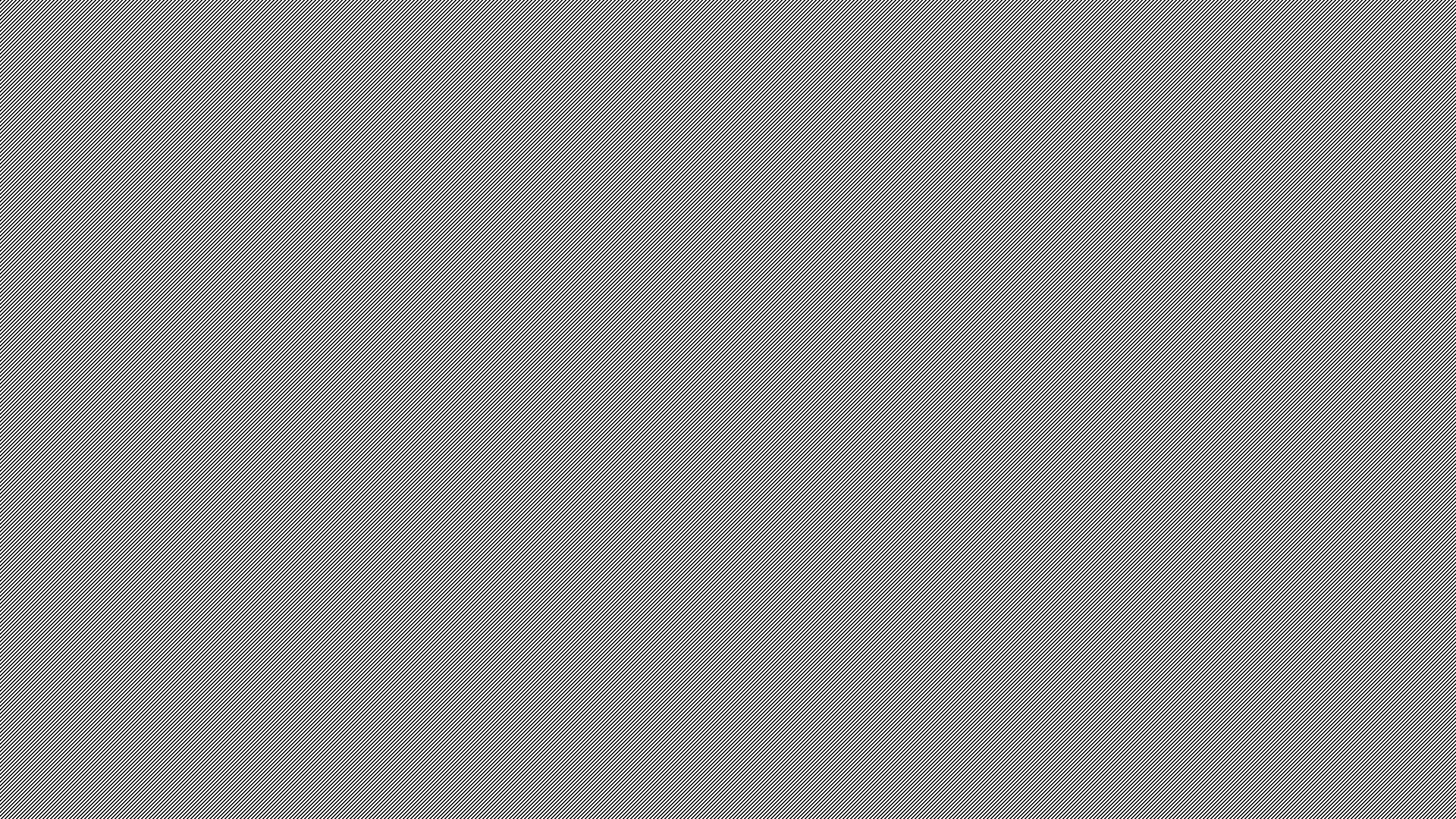 The primary purpose of VOCA is to support the provision of services to victims of crime. Services include, but are not limited to:  crisis intervention, emergency shelter, criminal justice advocacy and counseling. VOCA funds are used only for direct services to victims. 

MATCH REQUIREMENT: For previously funded organizations, the organization must contribute no less than 20% of the federal portion of the project.
Match Formula: (Federal Funds Requested x 20)/80 = Required Match 

Match will be waived for the 2023 – 2024 VOCA Grant period.
VOCA
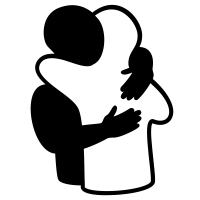 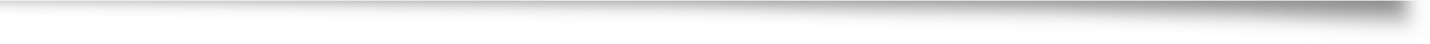 VOCA Allowable/Unallowable Expenses
ALLOWABLE SERVICES/ACTIVITIES (Not all inclusive)
Crisis Intervention
Hospital Accompaniment
Mental Health & Tele-Health
Emergency Food & Clothing
Transitional Housing/Rapid Relocation
Emergency Shelter
Assistance with participation in criminal justice proceedings
UNALLOWABLE SERVICES/ACTIVITIES (Not all inclusive)
Lobbying
Research & Studies
Active investigations & prosecution of criminal activities
Fundraising
Capital Expenses
Medical Care
Salaries & Expenses for Management
Purchase of Vehicles
IGS Connect
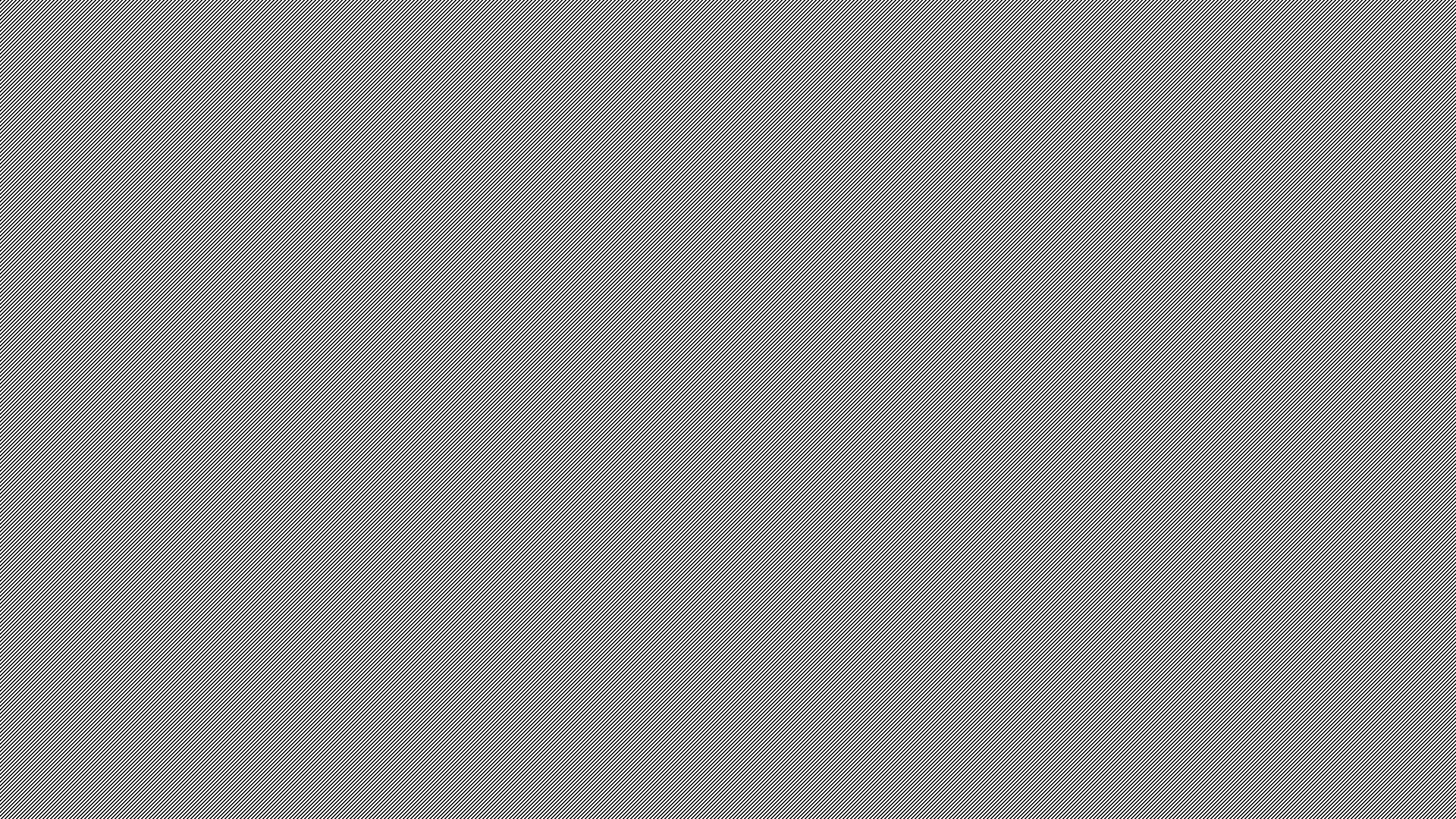 An organization’s authorized/highest ranking official (AO) will need to register with IGS Connect using the new user link found on the home page.
A confirmation email will be sent to the provided email address once the request is approved.

Request for new users are approved Monday – Friday during regular business hours.

Organizations should set-up their IGS Connect account immediately to ensure ample time is available to complete the process.

After an organization is granted access to IGS Connect, the authorized official can grant access to additional users from their organization under the Acting Authorized Official (AAO) role.
Users of IGS Connect
IGS Connect Homepage
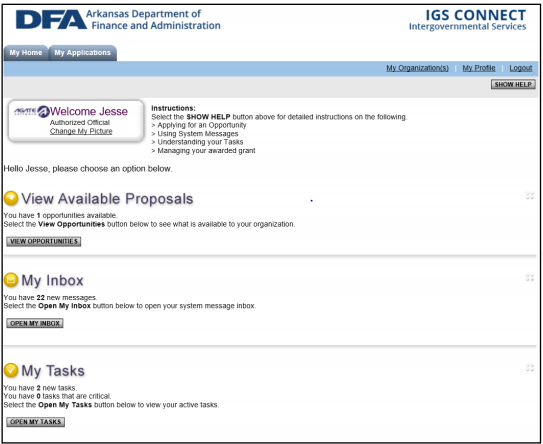 Access to the Proposals is available through the IGS Connect Homepage under the “View Available Proposals” section. 
Click on the “View Opportunities” tab to open proposals page.
Initiating an Application
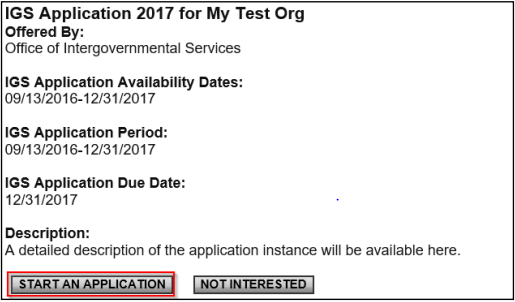 To begin an application, select the “Start an Application” tab.
Selecting this tab will begin a new application and will only need to be selected once per application.
If you will be submitting more than one application, you will need to repeat this step for each application you plan to submit.
Only one VOCA application will be accepted.
Accessing Application
After you have initiated an application, your application will be saved to your account.
The application will be accessible to you through the “My Tasks” tab found on the IGS Connect homepage.
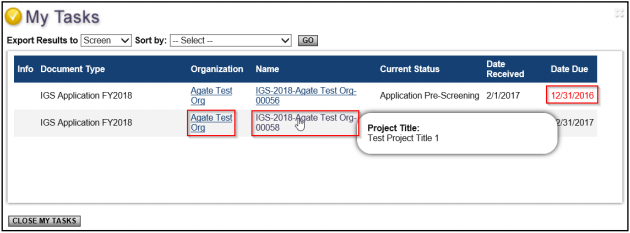 Submitting Application
After you have completed your application, you will need to change the status to “Application Submitted”.
Applications that have not had the status changed to submitted are not eligible to be reviewed.
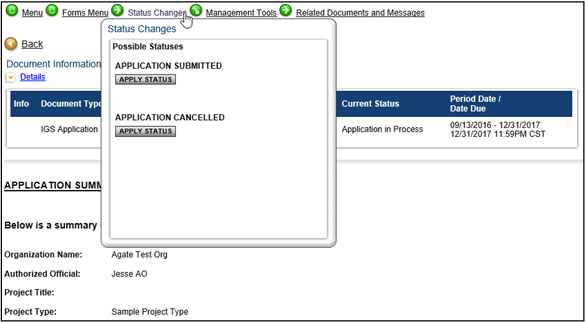 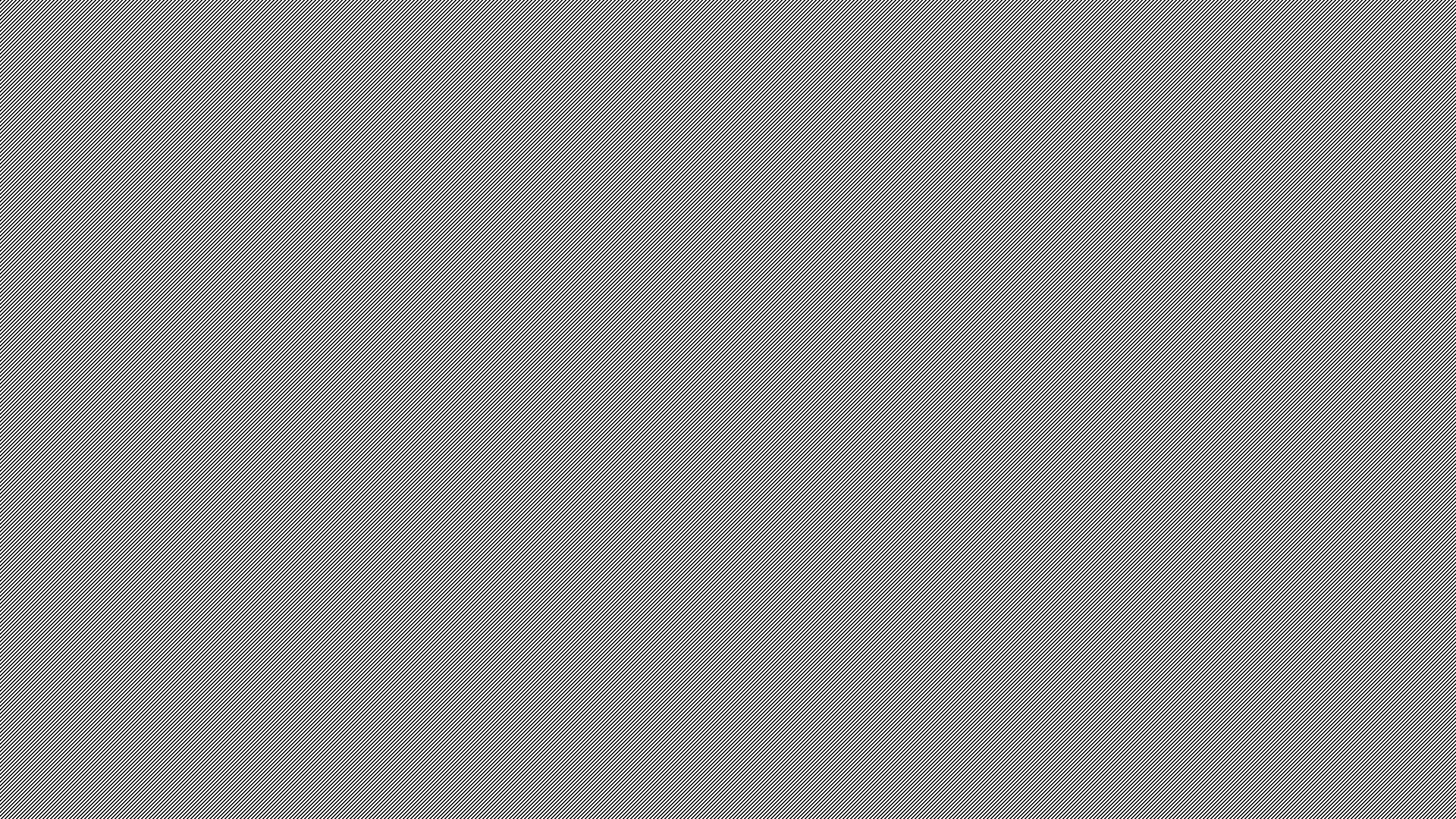 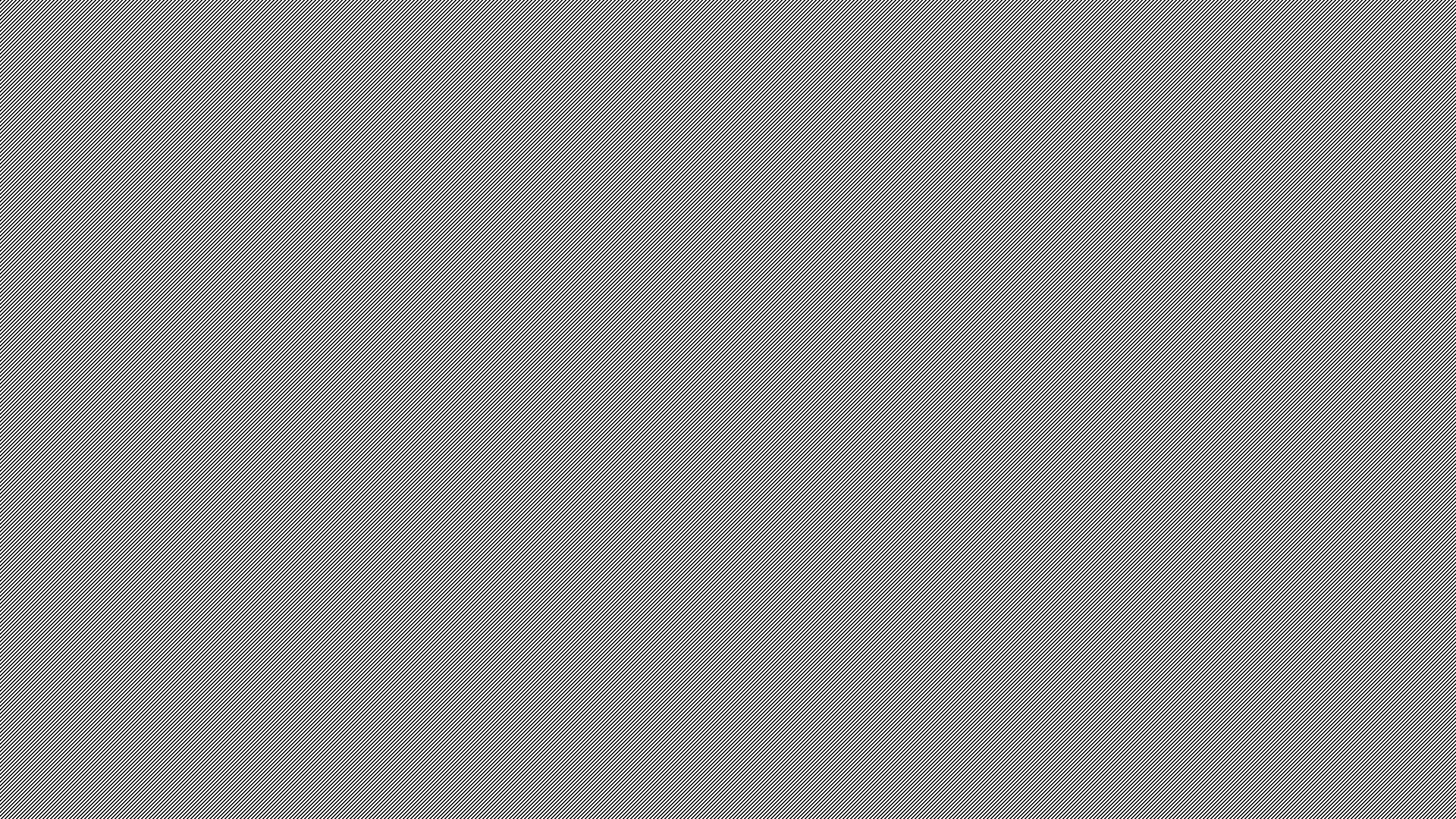 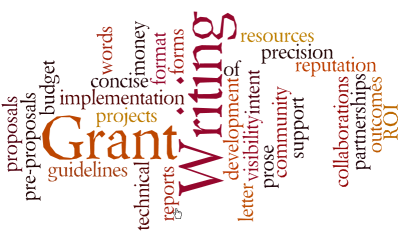 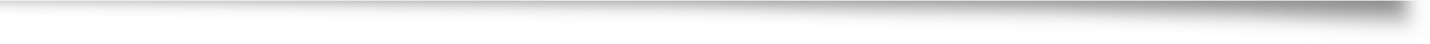 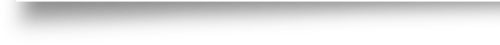 Grant Application
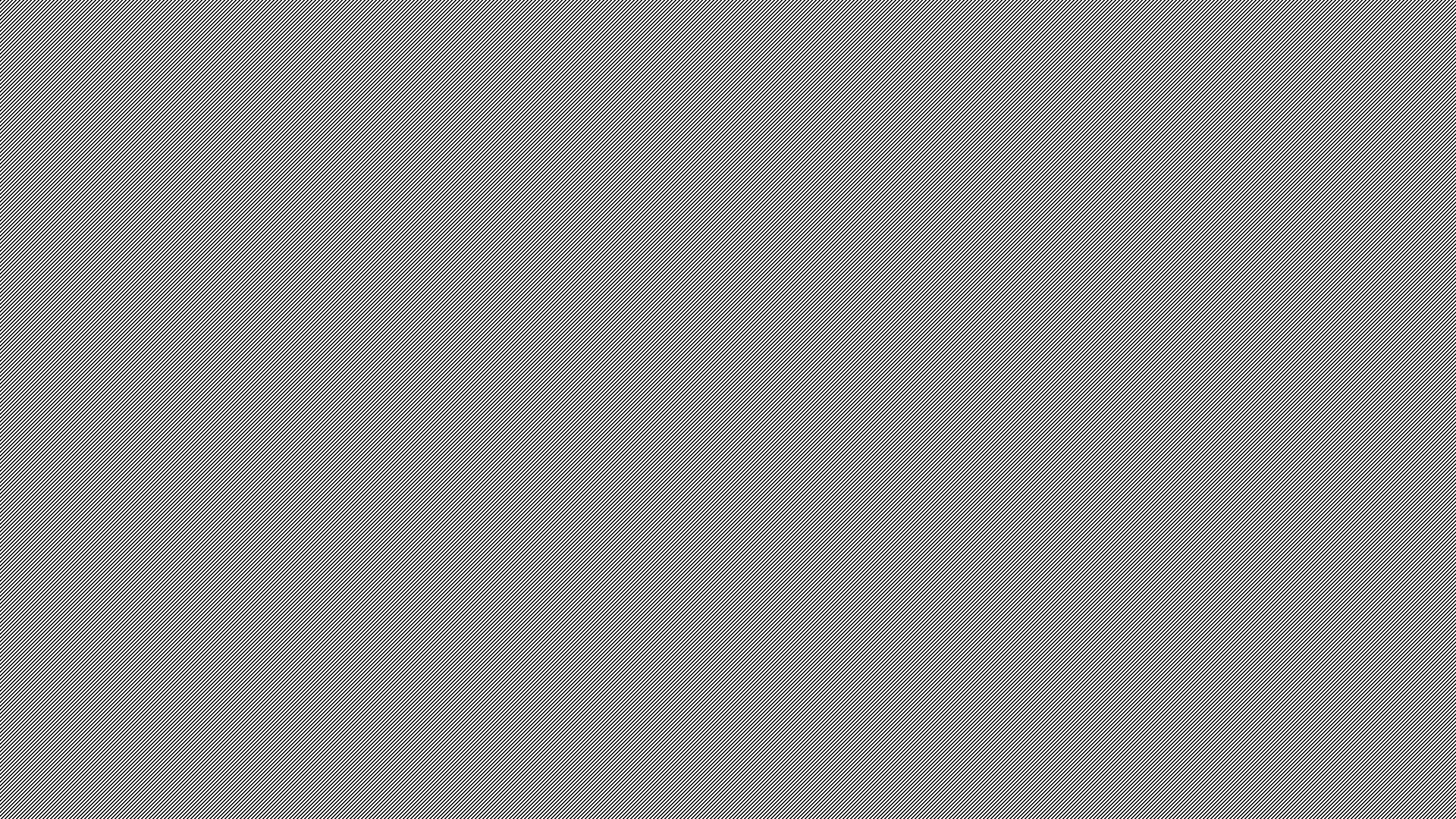 Application Forms
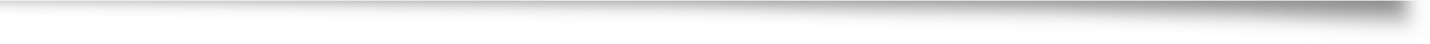 Authorized Official/Highest Ranking Official Contact Information
Provide contact information for the highest-ranking official in the organization.

Project Summary
Provides a snapshot of your proposed project.

Attachments
Form SF-424
Project Policies & Procedures
Financial Policies & Procedures
Project Narrative
Project Summary
A brief description of your project. The “elevator speech” for your project.
Needs Assessment (30 points)
Why is the proposed project needed?
List a maximum of 5 community-specific reasons why the project is needed.
Include relevant local data to support the project.
Applicant’s Capability (25 points)
Brief history of your organization and its ability to carry out the proposed project.
Population to be Served (15 points)
Identify the population to be served by the project.
Identify any underserved population that will be served by the project.
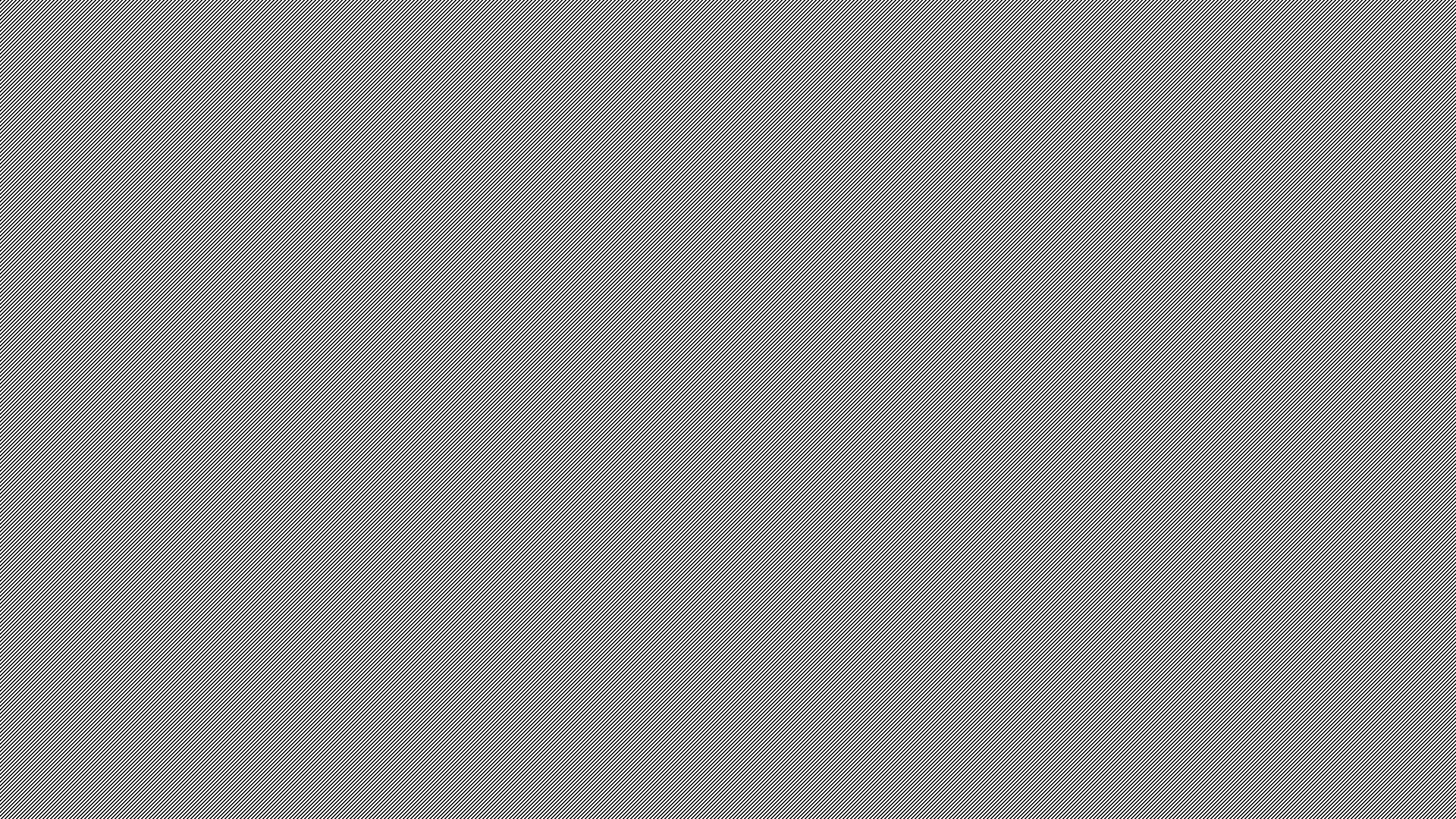 Project Narrative Continued
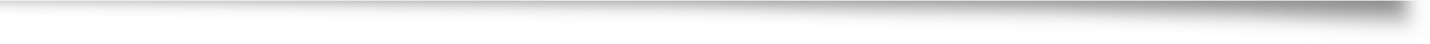 Project Activities (40 points)
Identify all services or activities to be provided by the project.
Describe best practices or evidence-based activities to be used with the project.
Collaboration (10 points)
Describe how community partners will be involved with the project.
Evaluation Plan (10 points)
Describe how you will measure the project’s success.
Sustainability Plan (20 points)
How will your project continue to operate in the event of a loss of Federal funds.
Sustainability Plan must be included with the project’s Special Conditions if the project is funded.
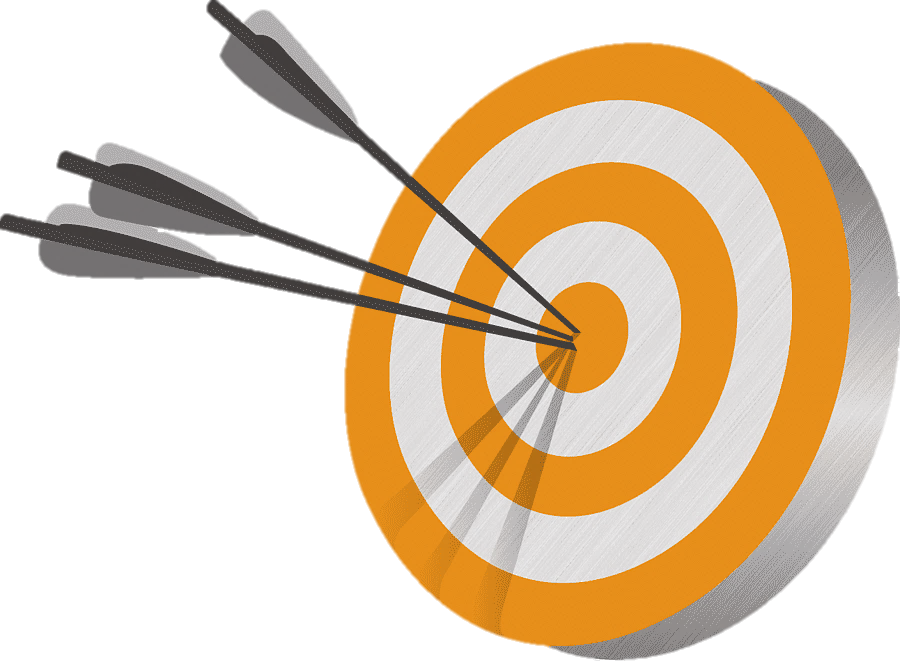 Goals & Objectives
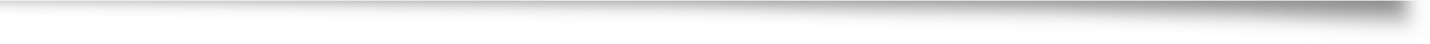 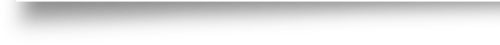 Goals: broad statements that address a change in behavior that the project will address.
Applicants can enter up to 5 separate goals for the project.
Goals are limited to 150 characters
Each Goal will have at least one objective and one measurement.
Objectives: specific measurable statement that outline how the goal will be accomplished.
Applicants can enter up to 3 separate objectives per goal.
Objectives are limited to 300 characters.
Each Objective will have a measurement.
Measurement: detail how each objective will be obtained
Measurements show how the objective will be proven successful (number of clients served), not how the data is collected (sign-in sheets).
Measurements are limited to 300 characters.
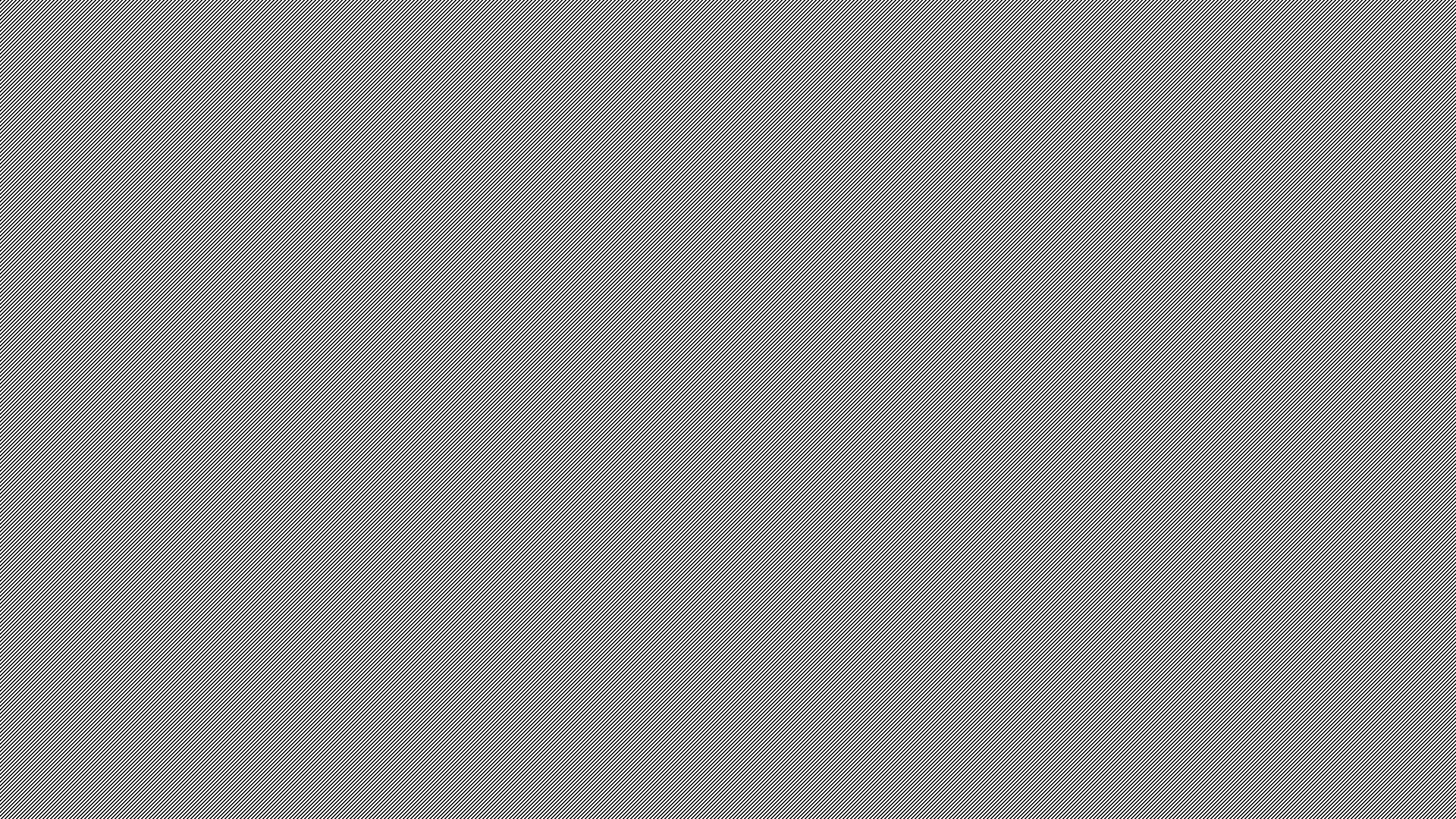 Financial Overview
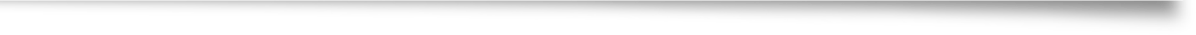 Employee Detail Form
Must be completed for all employees that will have a role in carrying out the project whether supported by Federal funds or serve as Match for the project.
Pay Information: Include hourly rate of pay, hours devoted to the project, and a brief job description. 
Mandated Benefits: Includes FICA, Worker’s Compensation, & State Unemployment Insurance (SUI).
FICA: 7.65%
Worker’s Compensation: maximum rate is 5%
SUI: maximum rate is 3% of the first $7,000 of salary
Employer Provided Benefits
Health Insurance: maximum allowable amount for federal funds is $500/project staff member
Retirement: maximum allowable rate is 15.32%
Project Budget & Budget Narrative
Project Budget & Budget Narrative – Budget Categories
Salary – information provided from Employee Detail Form.

Employer Mandated Benefits – FICA, Worker’s Compensation, & SUI. Information provided from Employee Detail Form.

Employer Provided Benefits – various insurances & Retirement. Information provided from Employee Detail Form.

Maintenance & Operations (M&O) – Costs associated with carrying out the project that are not Salary related. M&O expenses can include, but are not limited to, rent, building depreciation, utilities, supplies, equipment purchases less than $5,000, etc.
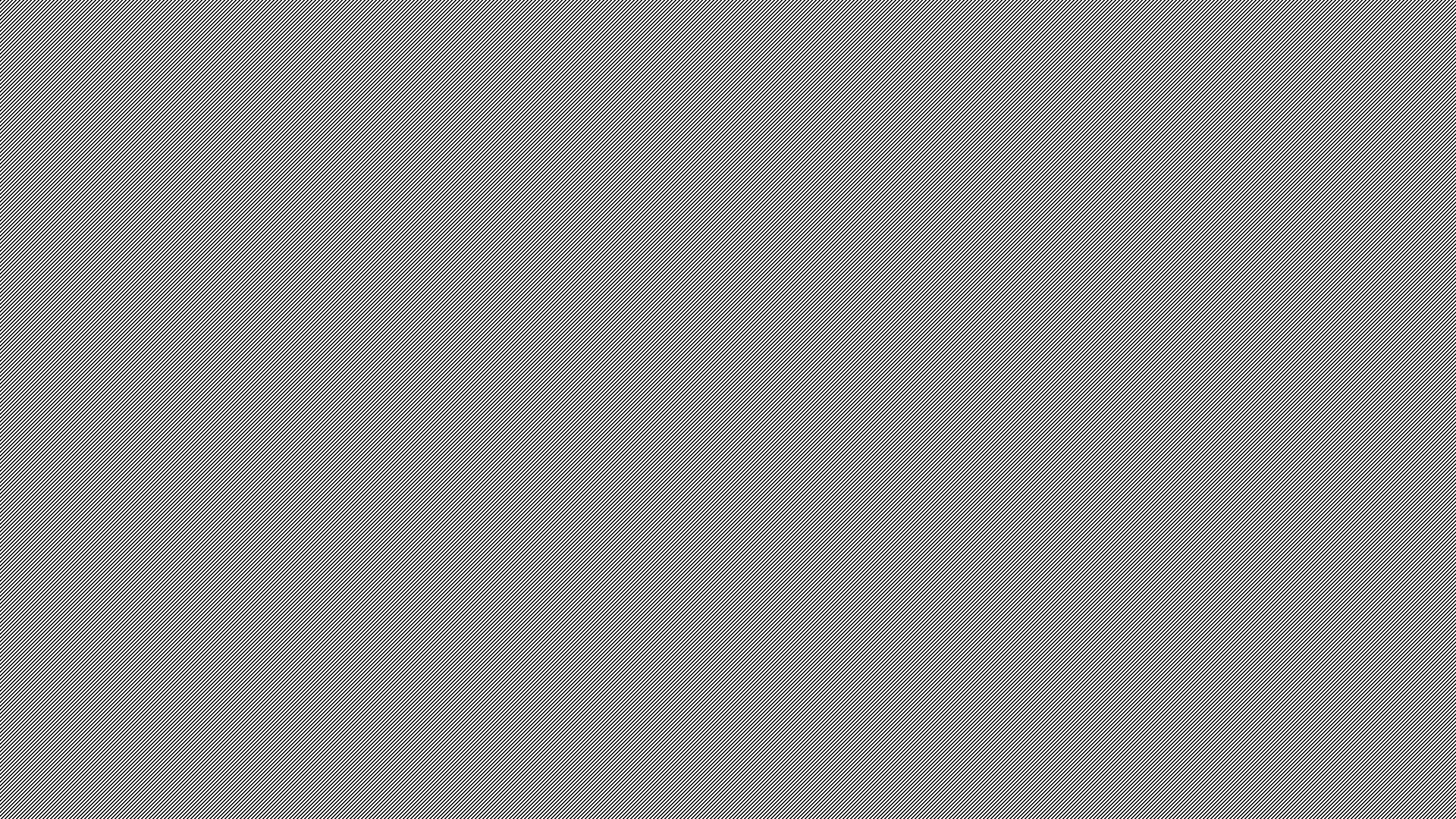 Project Budget & Budget Narrative – Budget Categories Continued
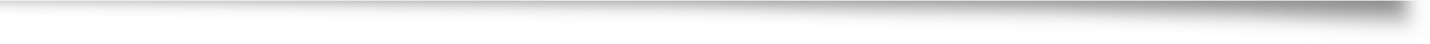 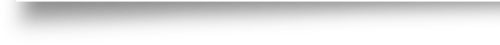 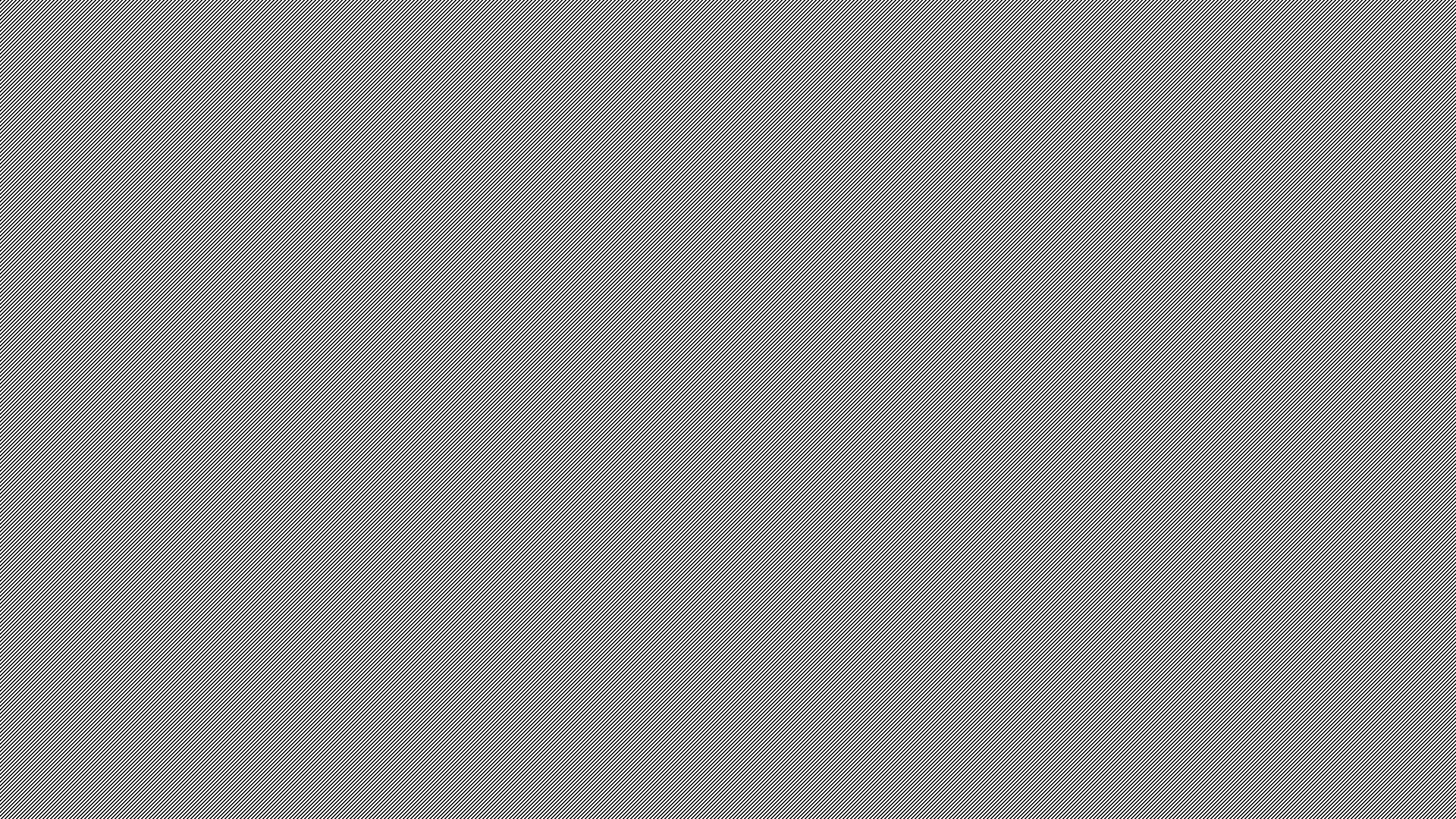 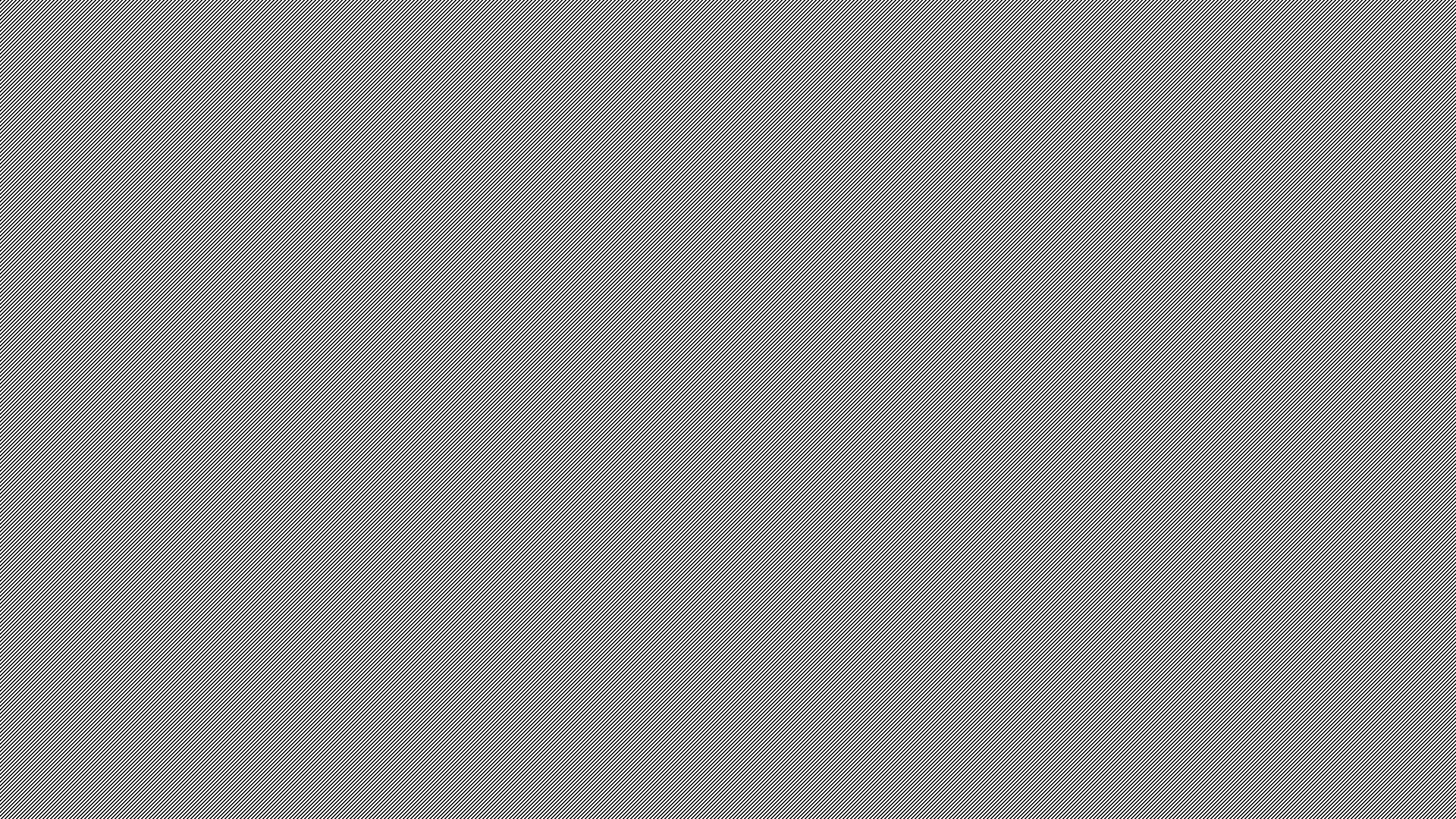 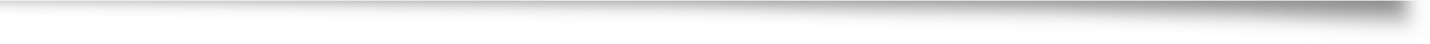 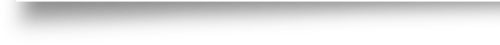 Match
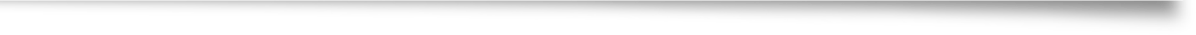 Application Review and Determination Process
REVIEW
Applications are subject to several reviews. These reviews assist DFA-IGS in making funding recommendations which enhance the State of Arkansas’ service delivery system to victims of crime. The process for review and determination of a subgrant award is as follows:
ELIGIBILITY REVIEW: Applications will be reviewed to ensure that minimum eligibility requirements have been met. If the organization or its proposal does not meet the minimum eligibility requirements, the applicant will be notified that it is not eligible to receive funding.

ADVISORY COMMITTEE: Pursuant to state law, DFA-IGS’ advisory board will be provided an opportunity to review and comment on all applications.

REVIEW COMMITTEES: All eligible applications will be reviewed and scored based on application content by three separate review teams – 1) VJA Staff, 2) DFA-IGS Advisory Committee, and 3) an independent review committee. Member of each review team will review assigned application utilizing the VJA Grant Scoring Rubric.
Application Review and Determination Process Continued
RANKING OF APPLICATION: After all applications have been scored by each review committee, an average score for the application will be determined by adding each score and dividing it by three. Once the average score for each application is determined, the applications will be ranked based on the average score, with #1 being the application with the highest average score.

AWARD DETERMINATION: Applications will be awarded based on the ranking of the application and allowable expenses per the funding source. Applications will be selected for funding until the budget amount of funds are allocated. At this point, no additional proposals will be funded, regardless of ranking.

ADMINISTRATIVE REVIEW: The DFA-IGS Administration will make a final determination on which applications will be funded based on recommendations from DFA-IGS staff, the Advisory Board, and the Review Committee. 
 
DETERMINATION NOTIFICATION
Upon completion of the application review process, DFA-IGS will send notice to all applicants indicating if their application(s) has been approved and at what level of support. Applications approved for funding will be finalized in a grant award document to the sub-grantee.
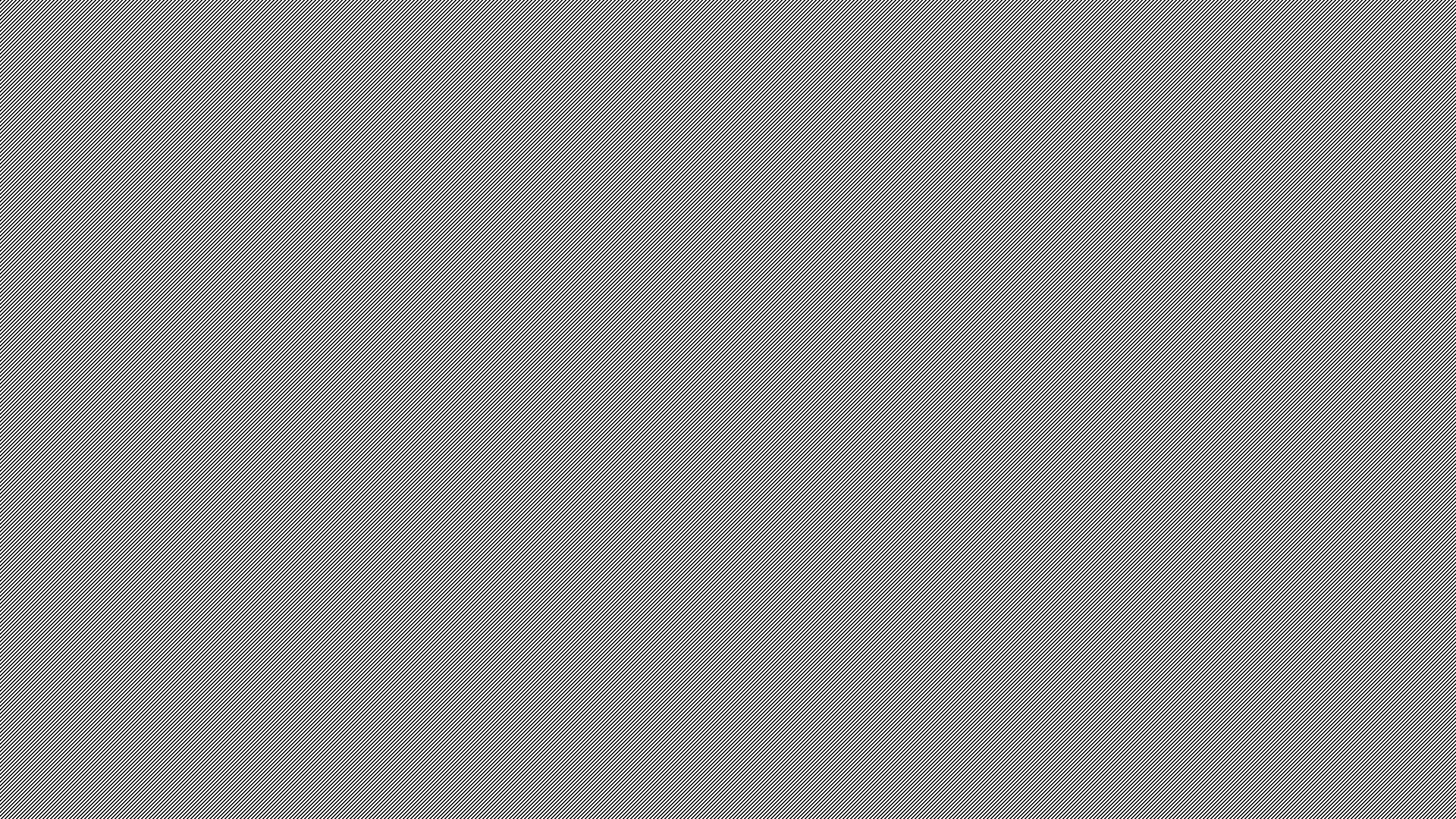 Victim Justice Assistance Grant Scoring Rubric
Application Total Score: 200 points
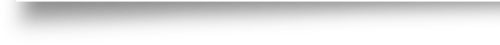 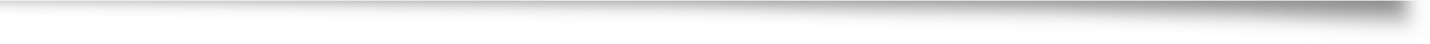 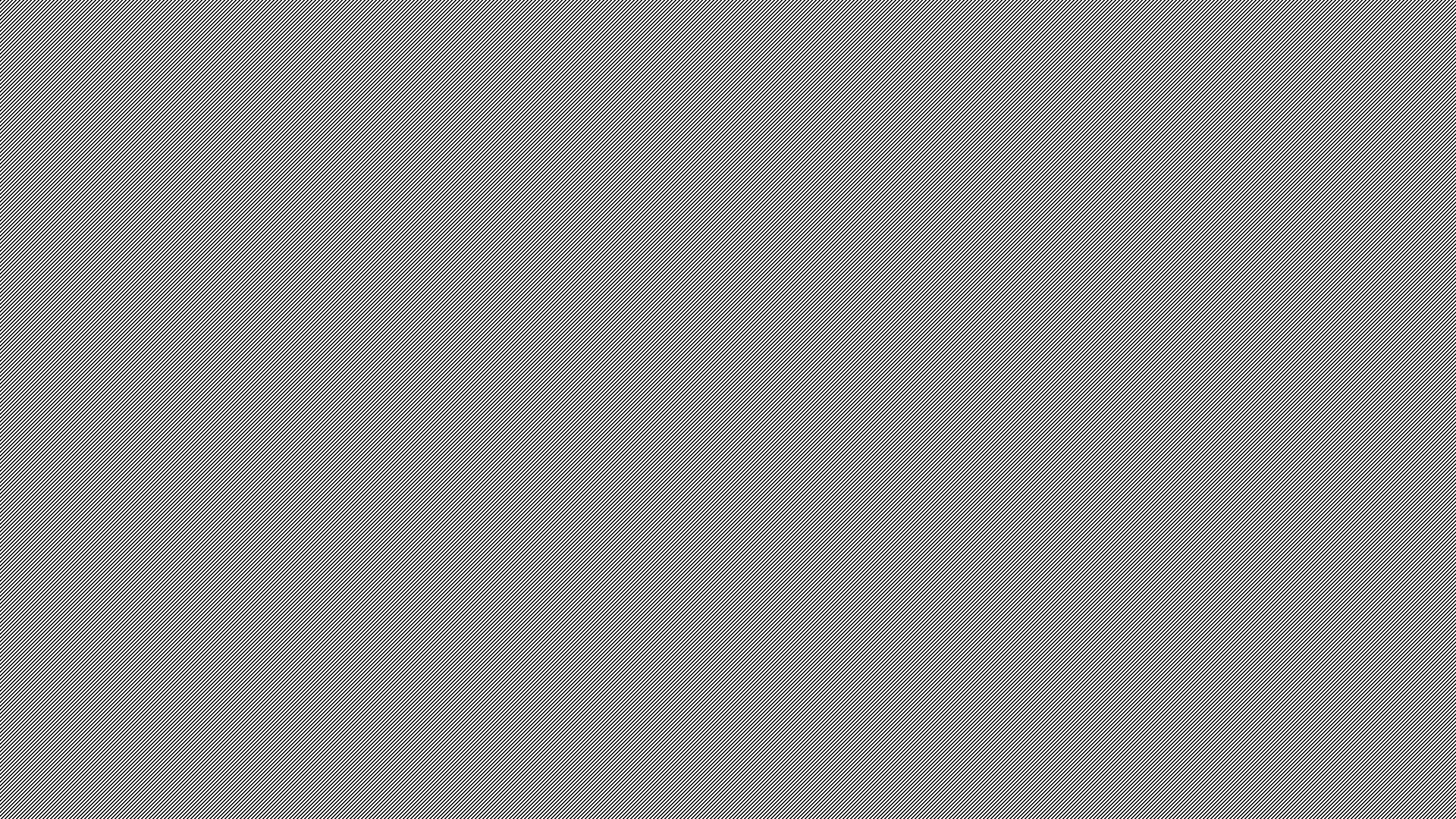 Section 1- Programmatic Review
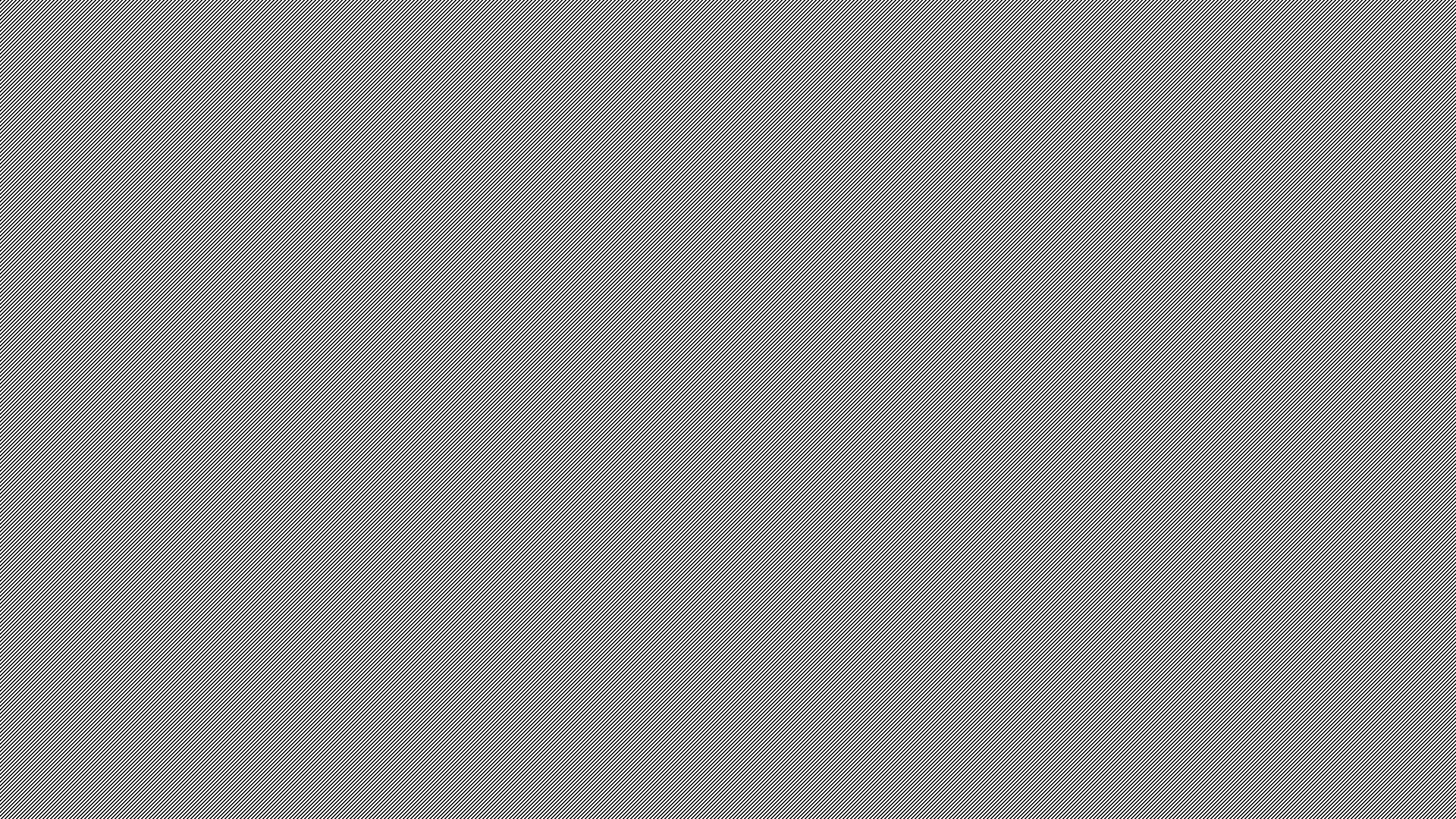 Needs Assessment (30 points)
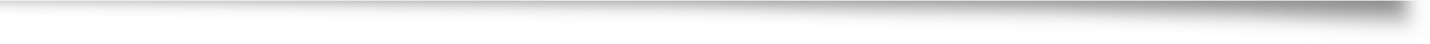 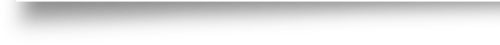 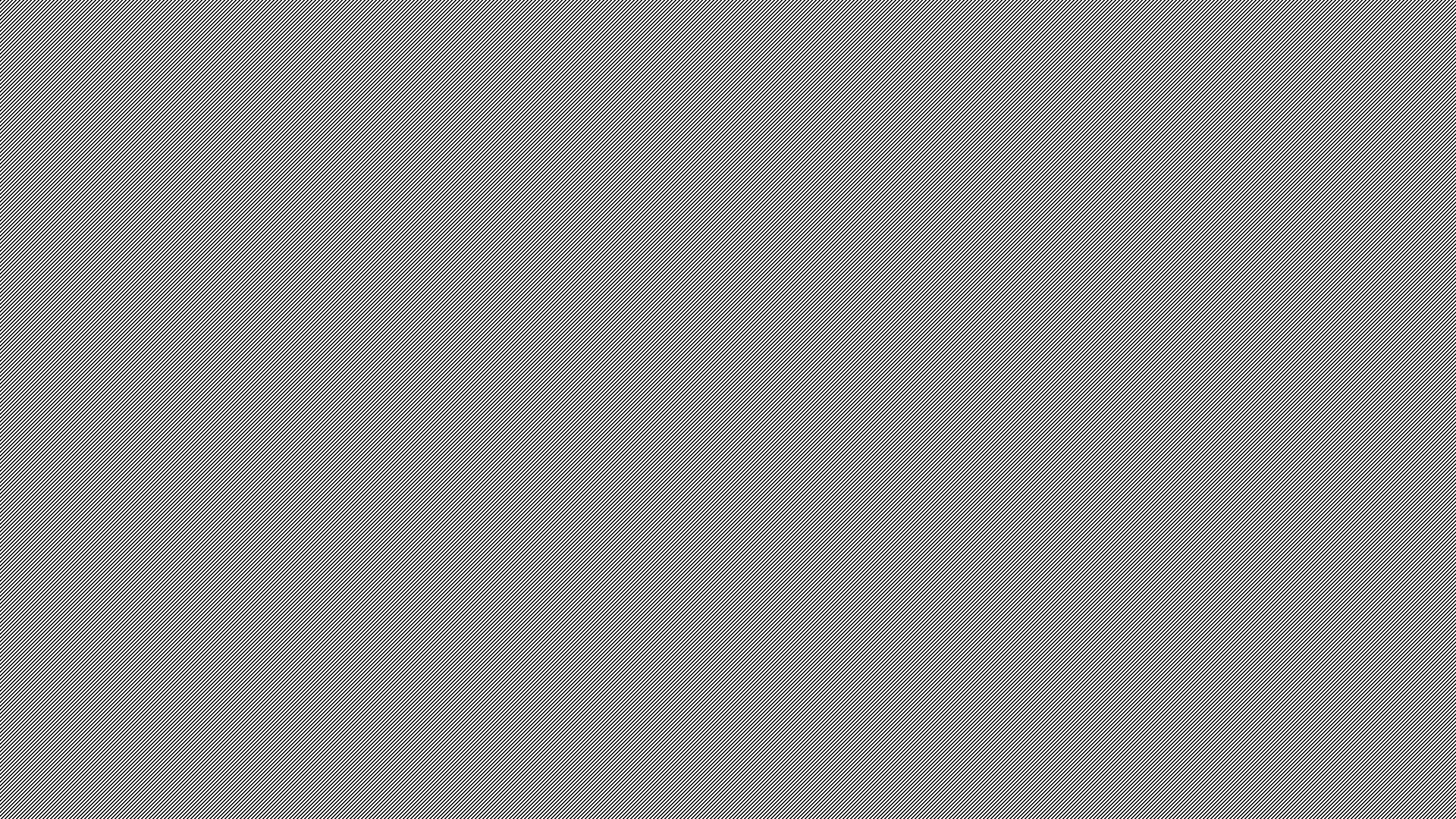 Applicant Capacity (25 points)
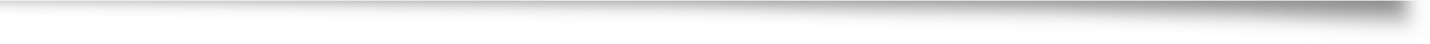 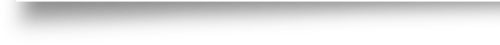 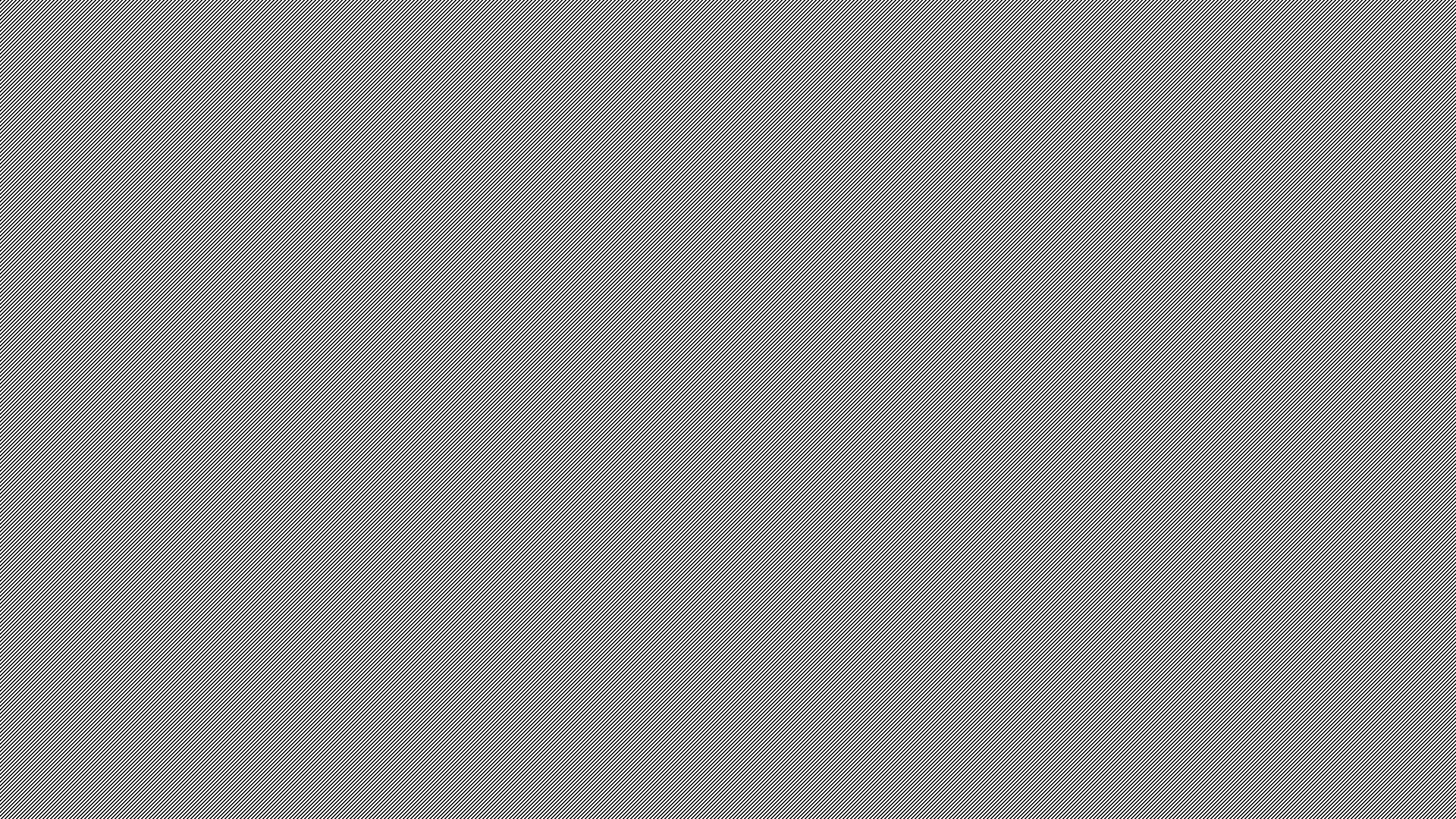 Population to be Served (15 points)
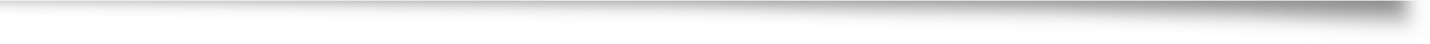 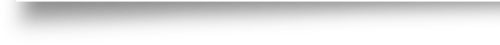 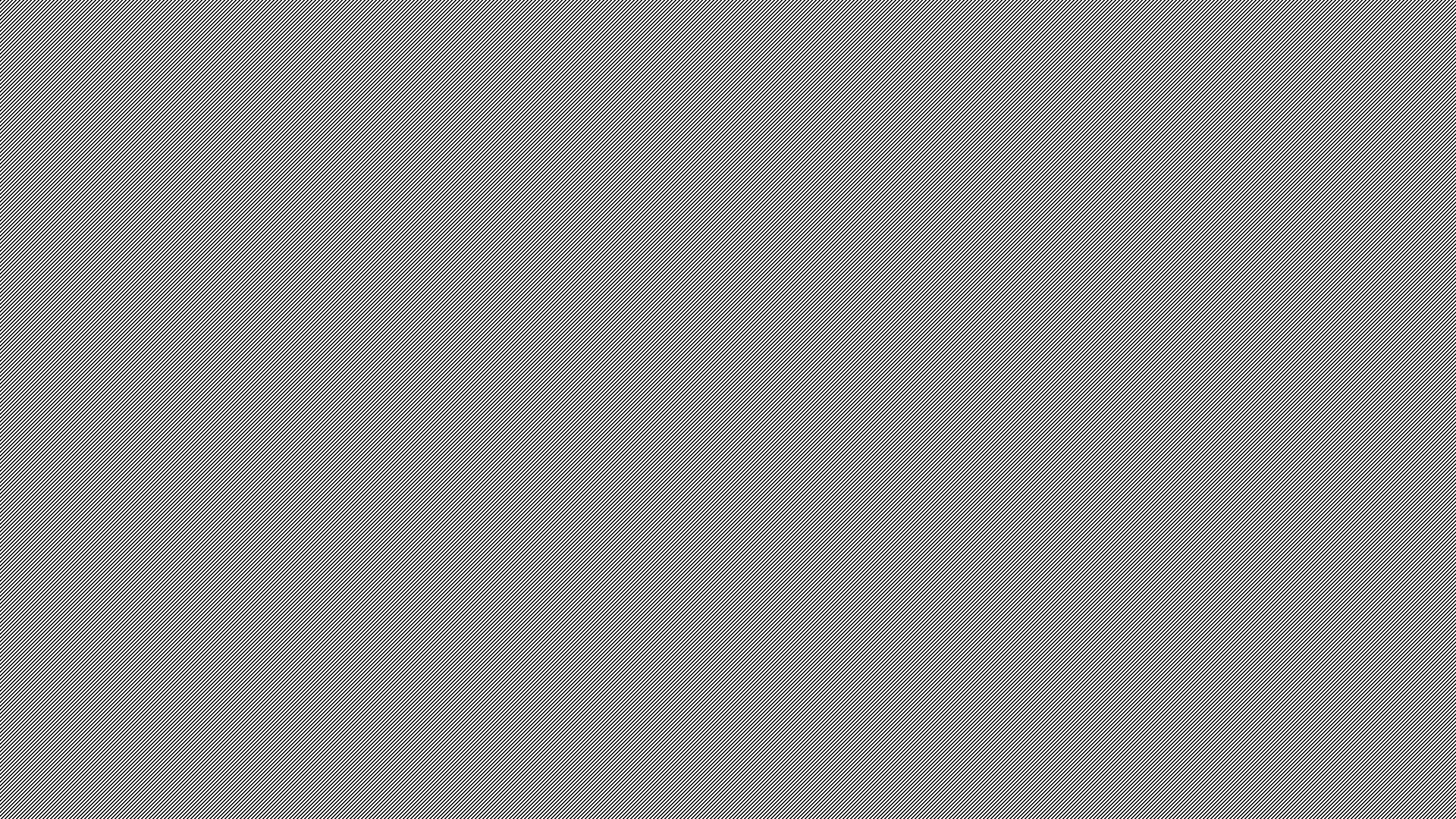 Project Activities (40 points)
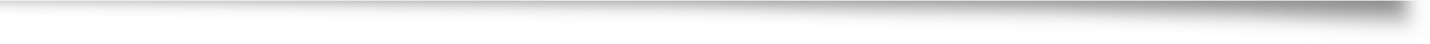 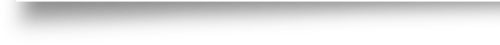 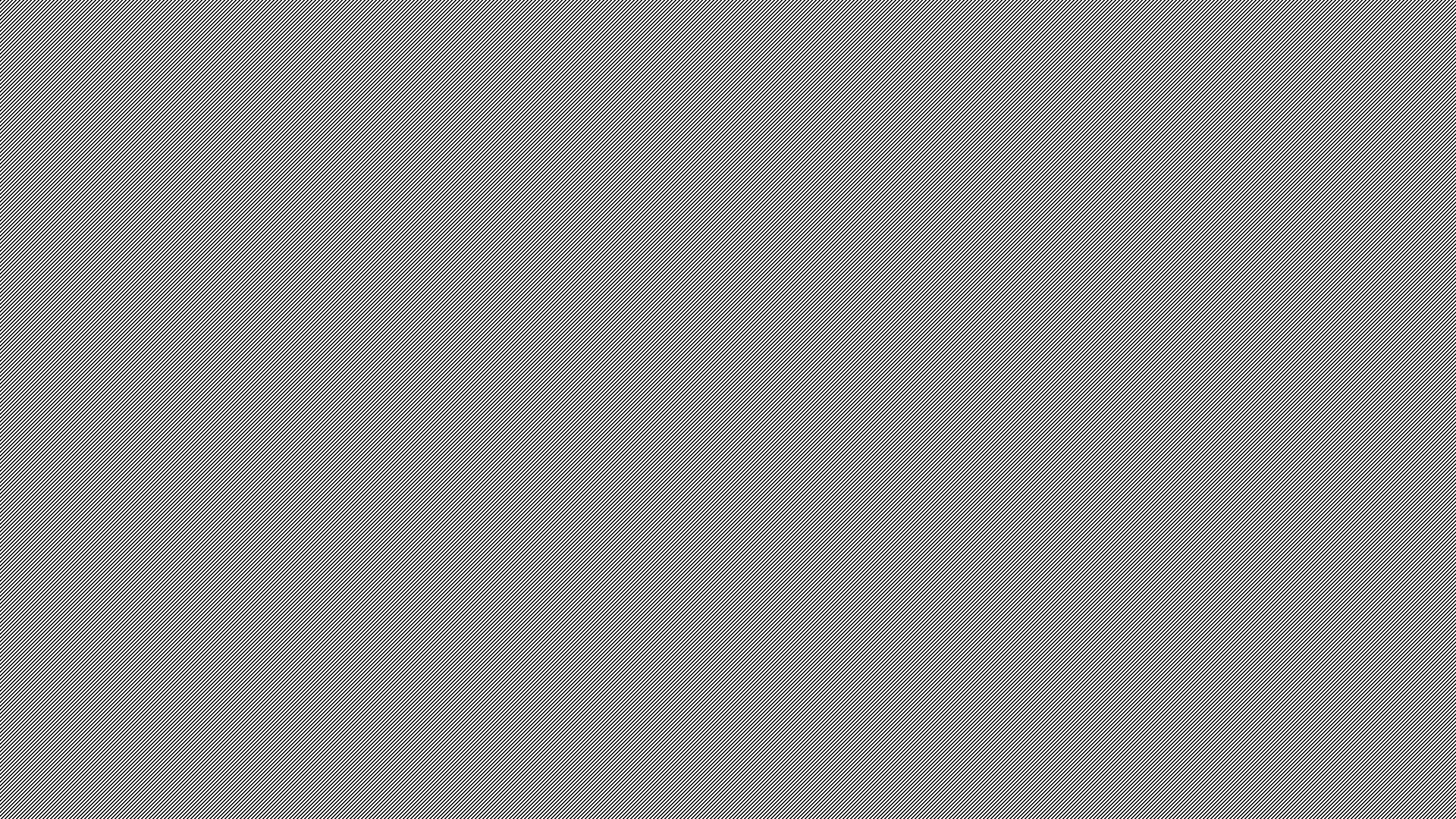 Collaboration (40 points)
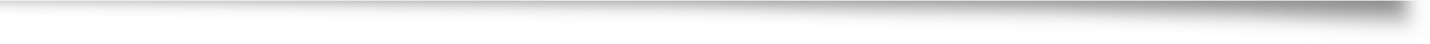 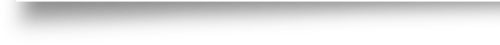 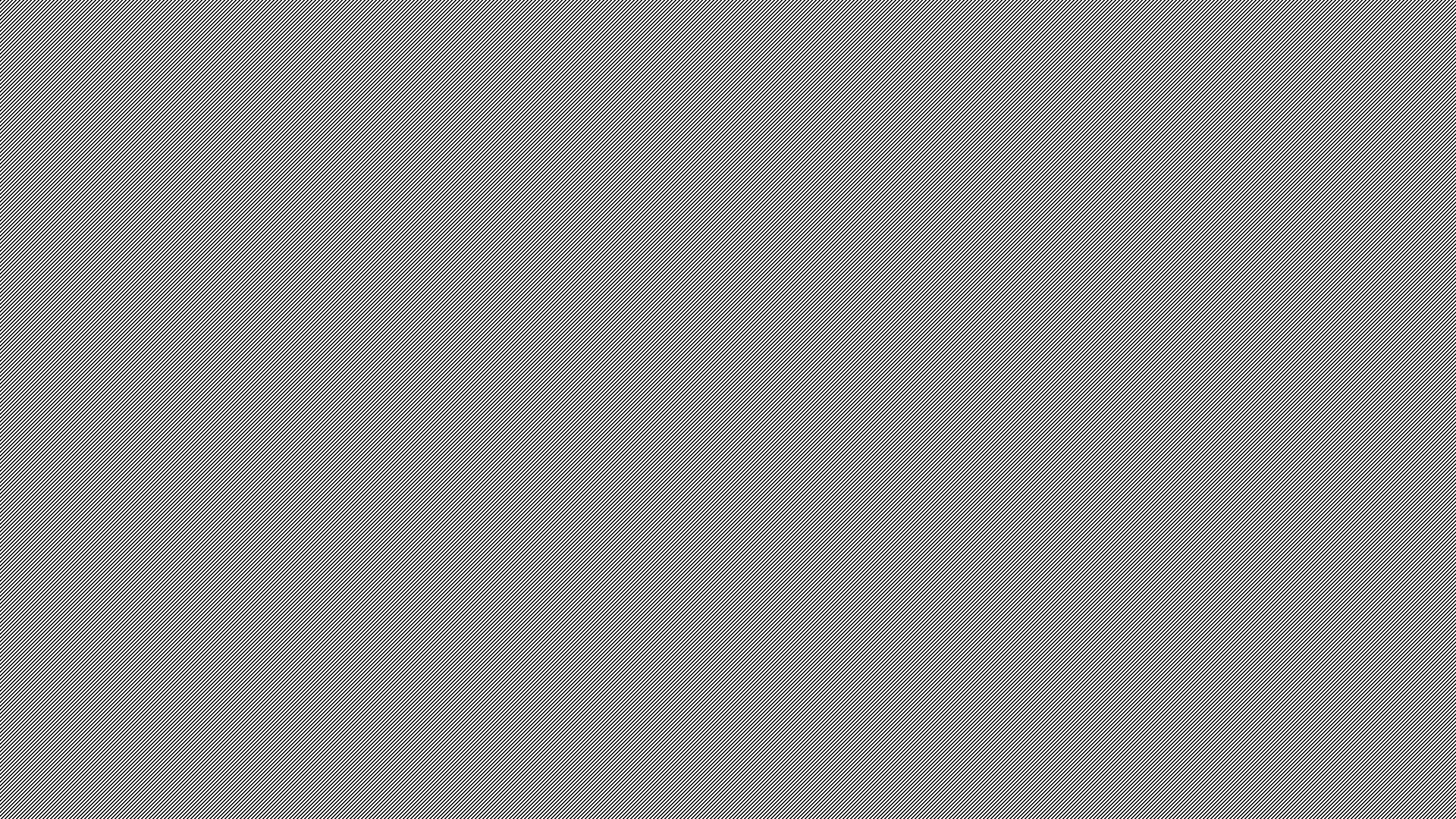 Goals & Objectives (10 points)
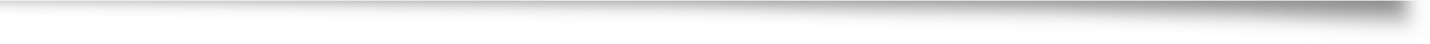 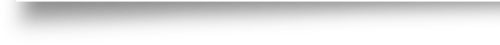 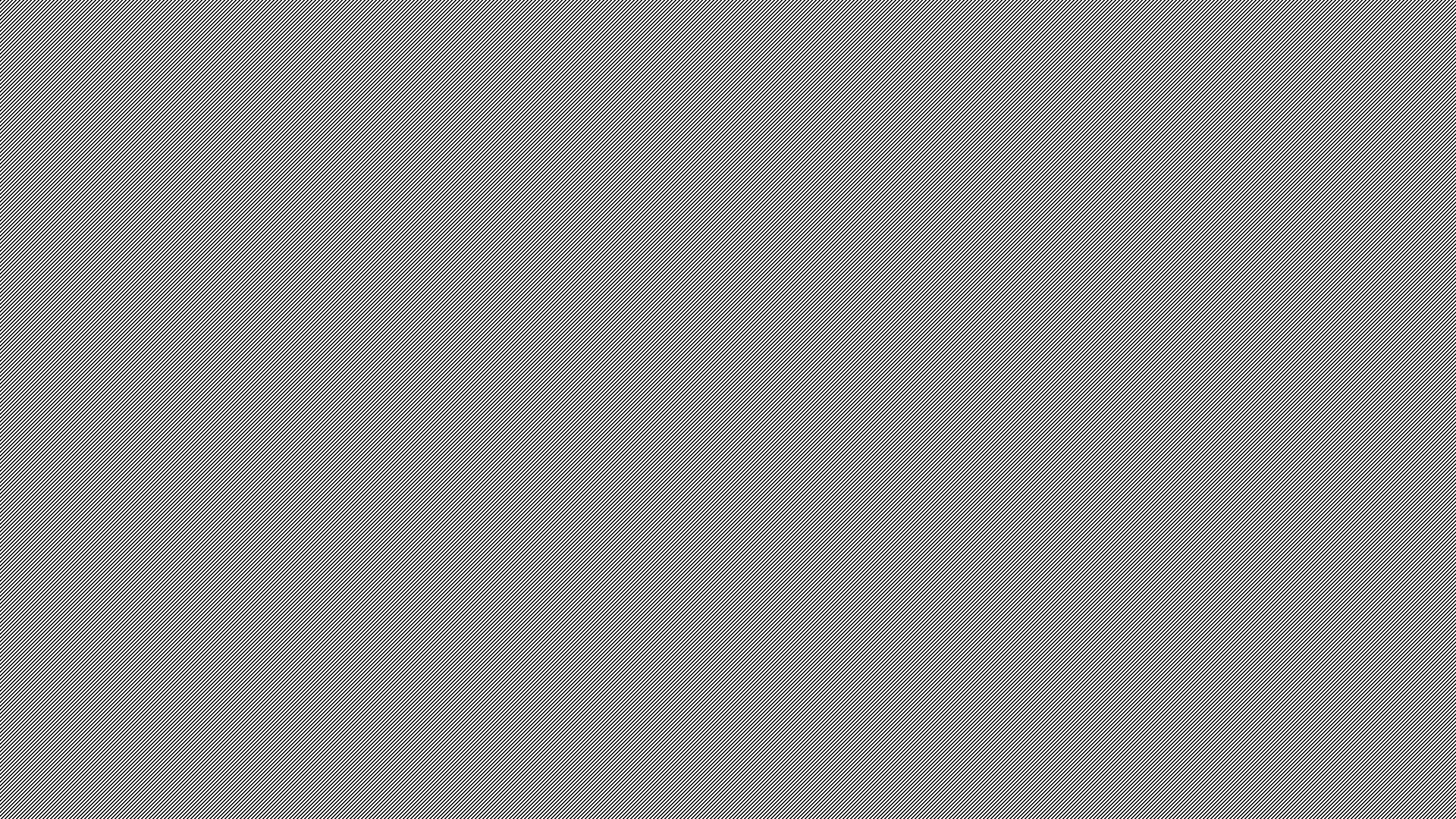 Evaluation Plan (10 points)
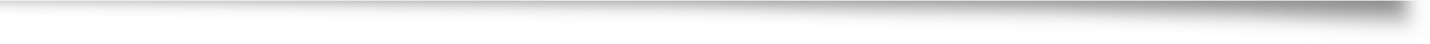 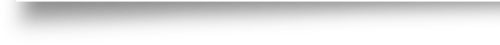 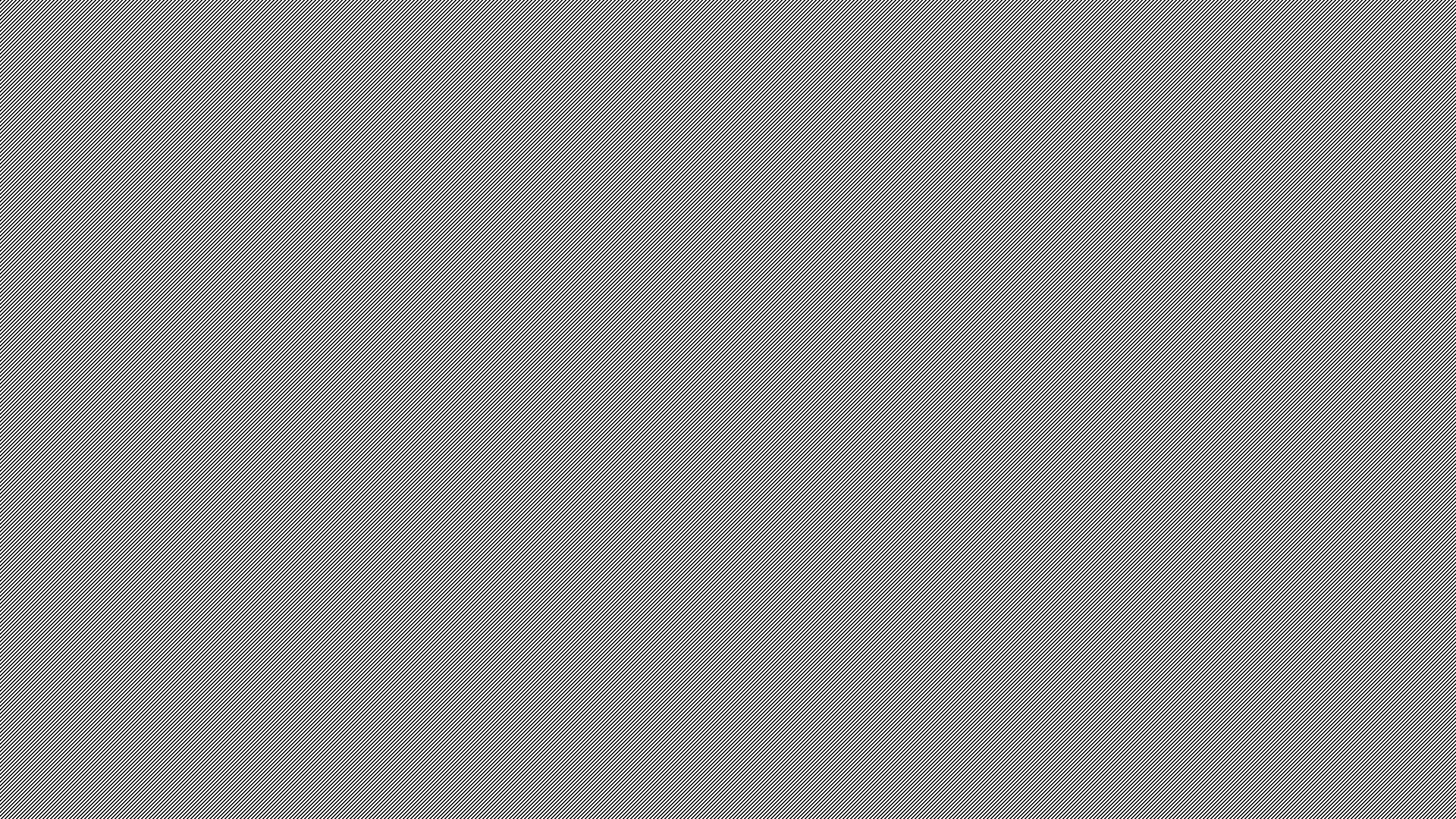 Section 2 - Financial Review
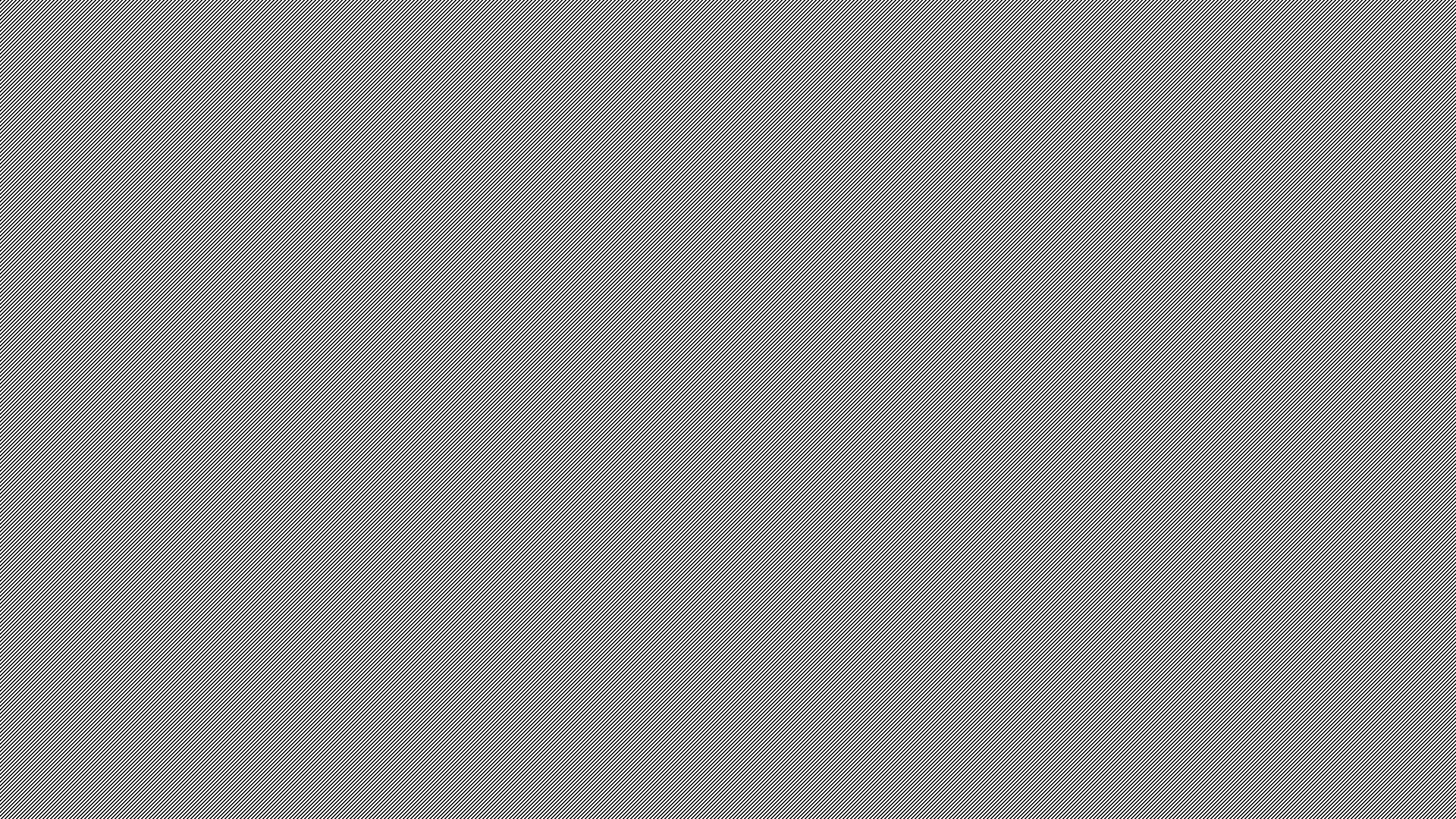 Budget (40 points)
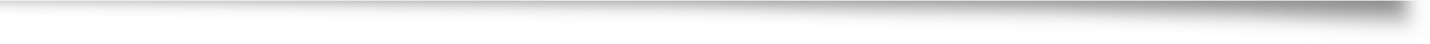 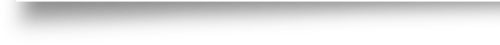 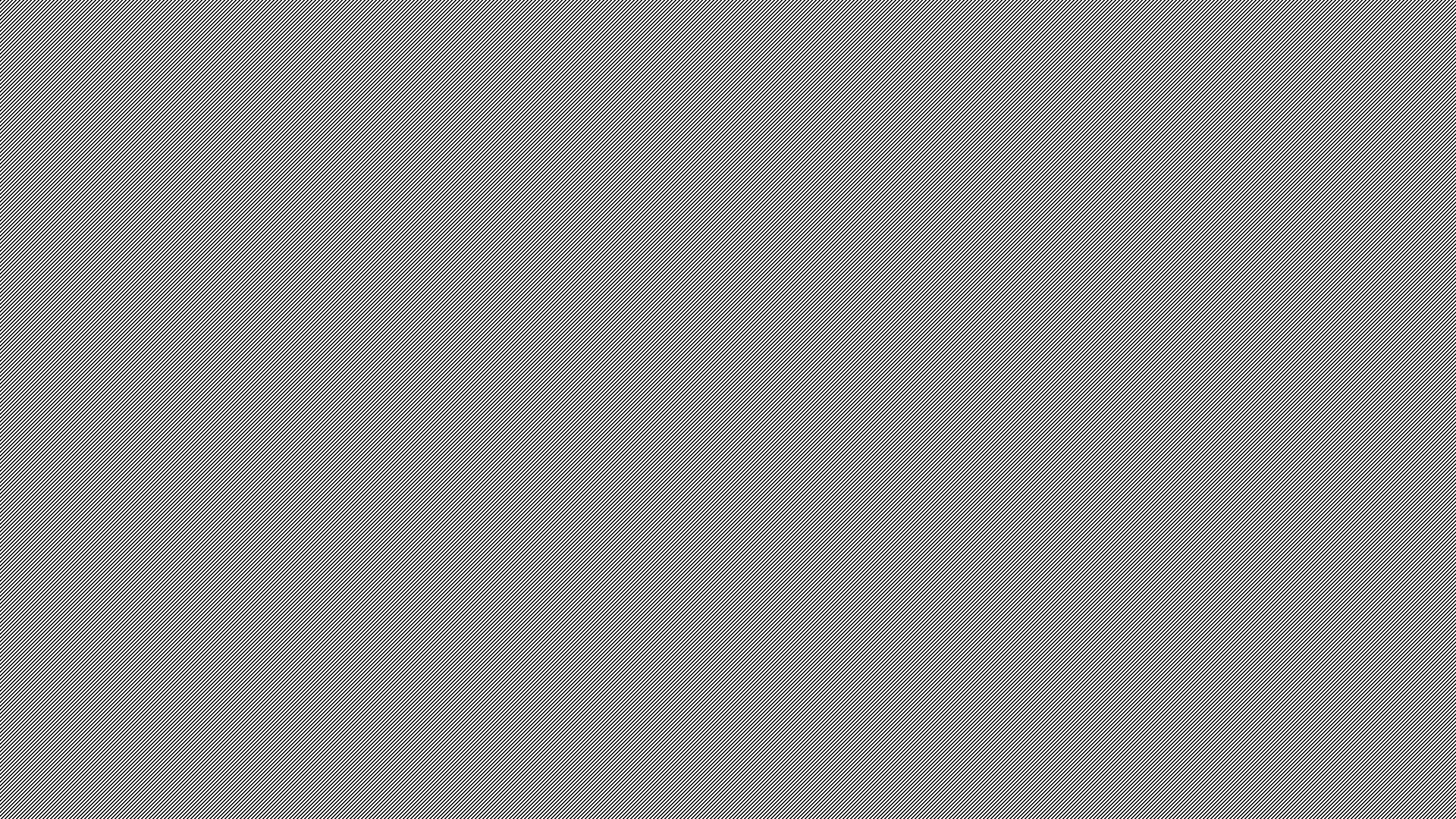 Sustainability Plan (20 points)
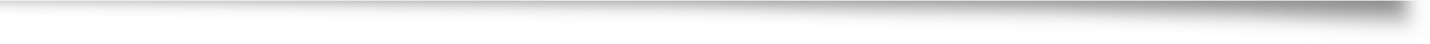 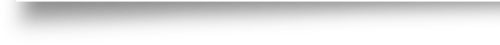 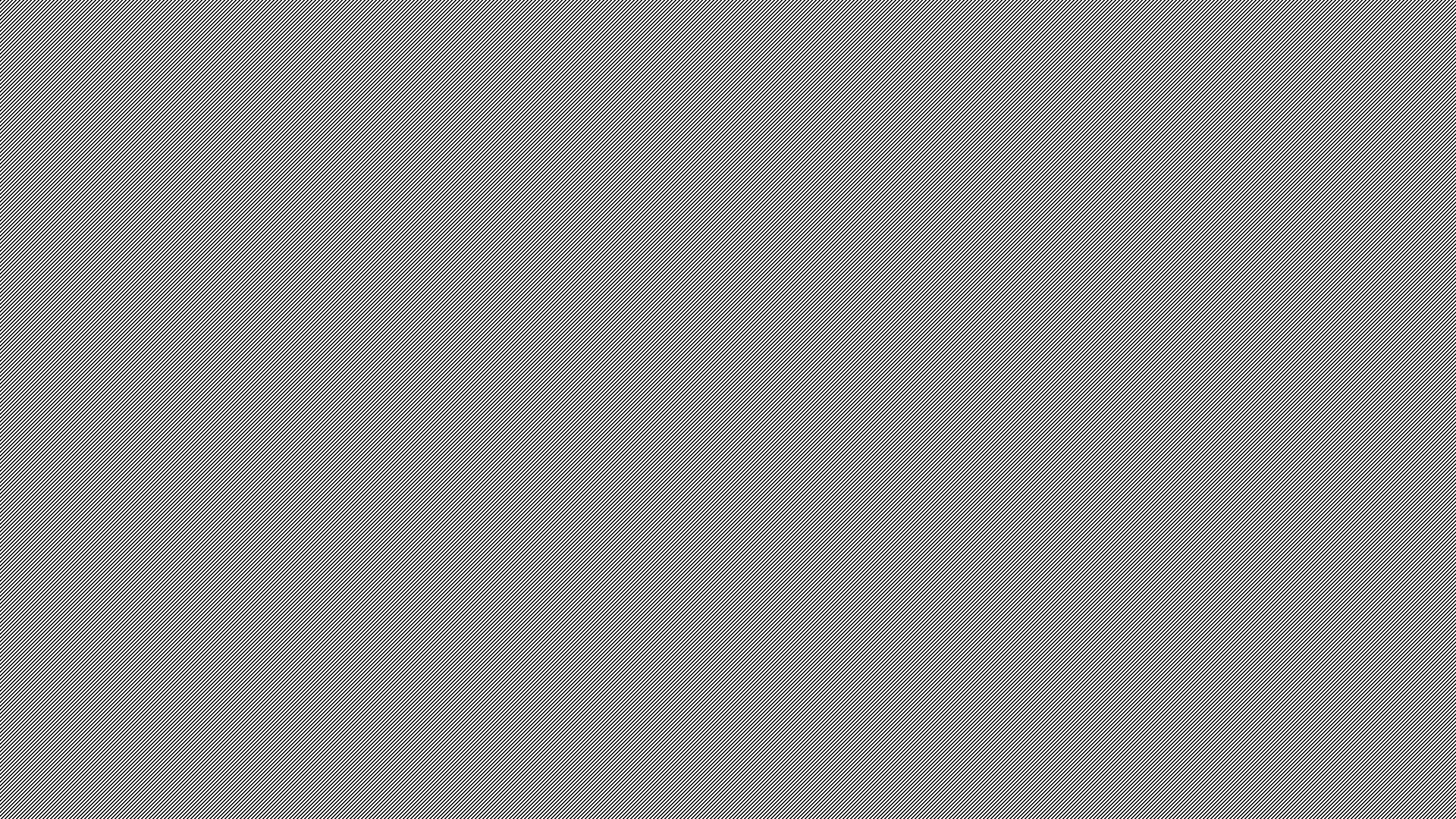 Important Dates
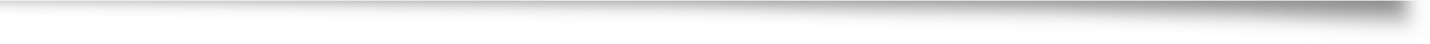 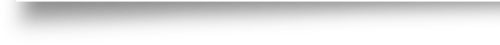 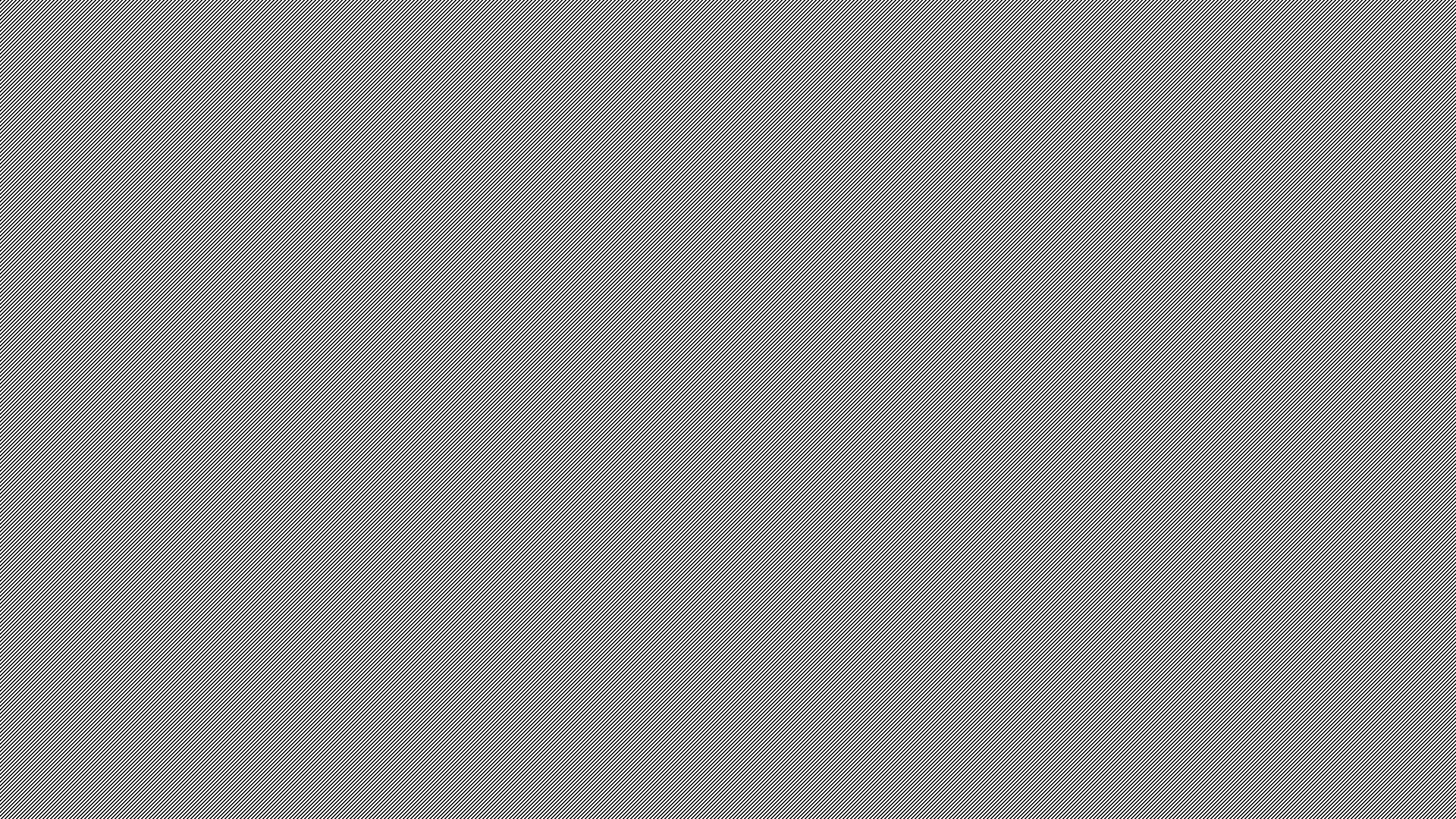 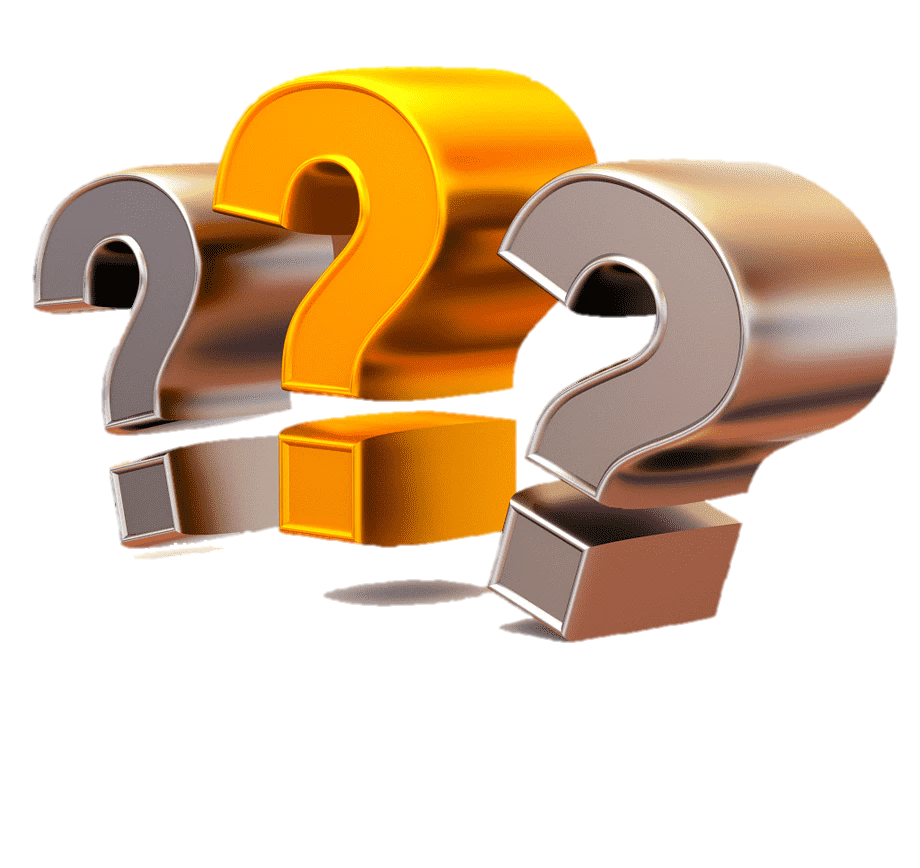 Questions
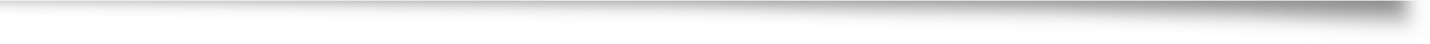